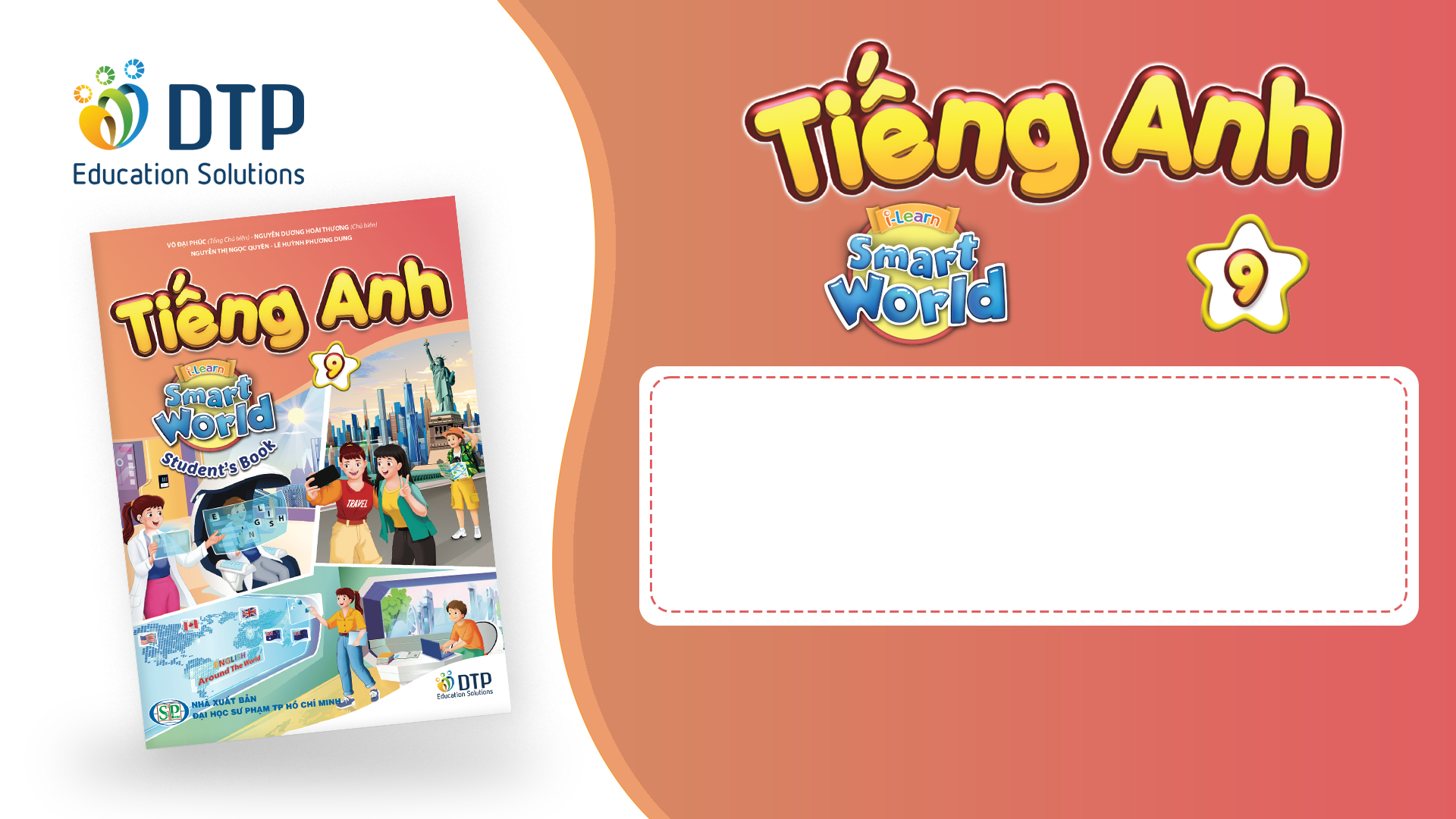 Unit 4: Tourism
Lesson 3.2: Speaking & Writing
Page 43
Lesson Outline
Warm-up
Writing
Speaking
Consolidation
Wrap-up
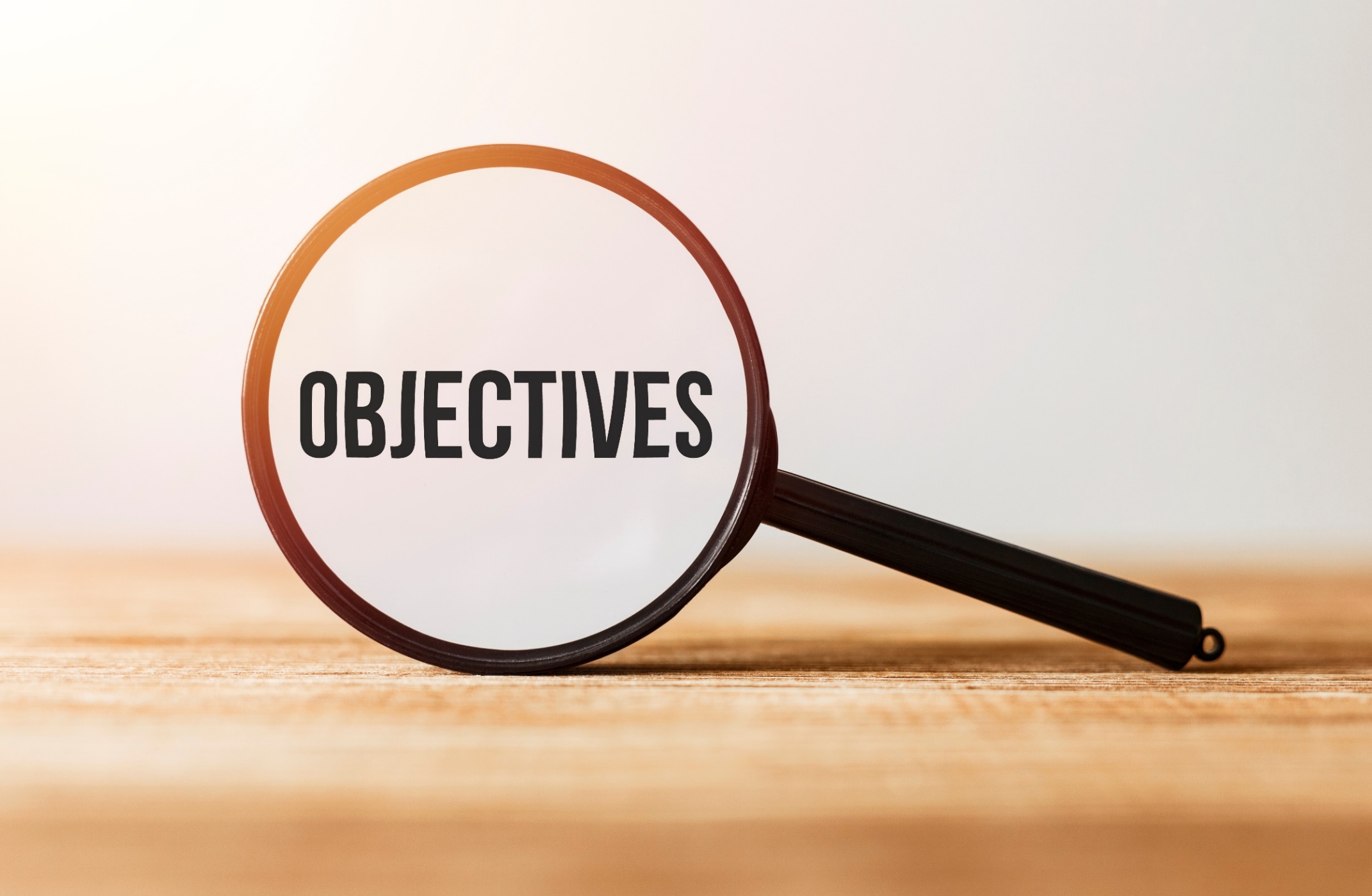 By the end of this lesson, students will be able to…

Practice making a travel guide.
Learn to use descriptive language (Writing skills).
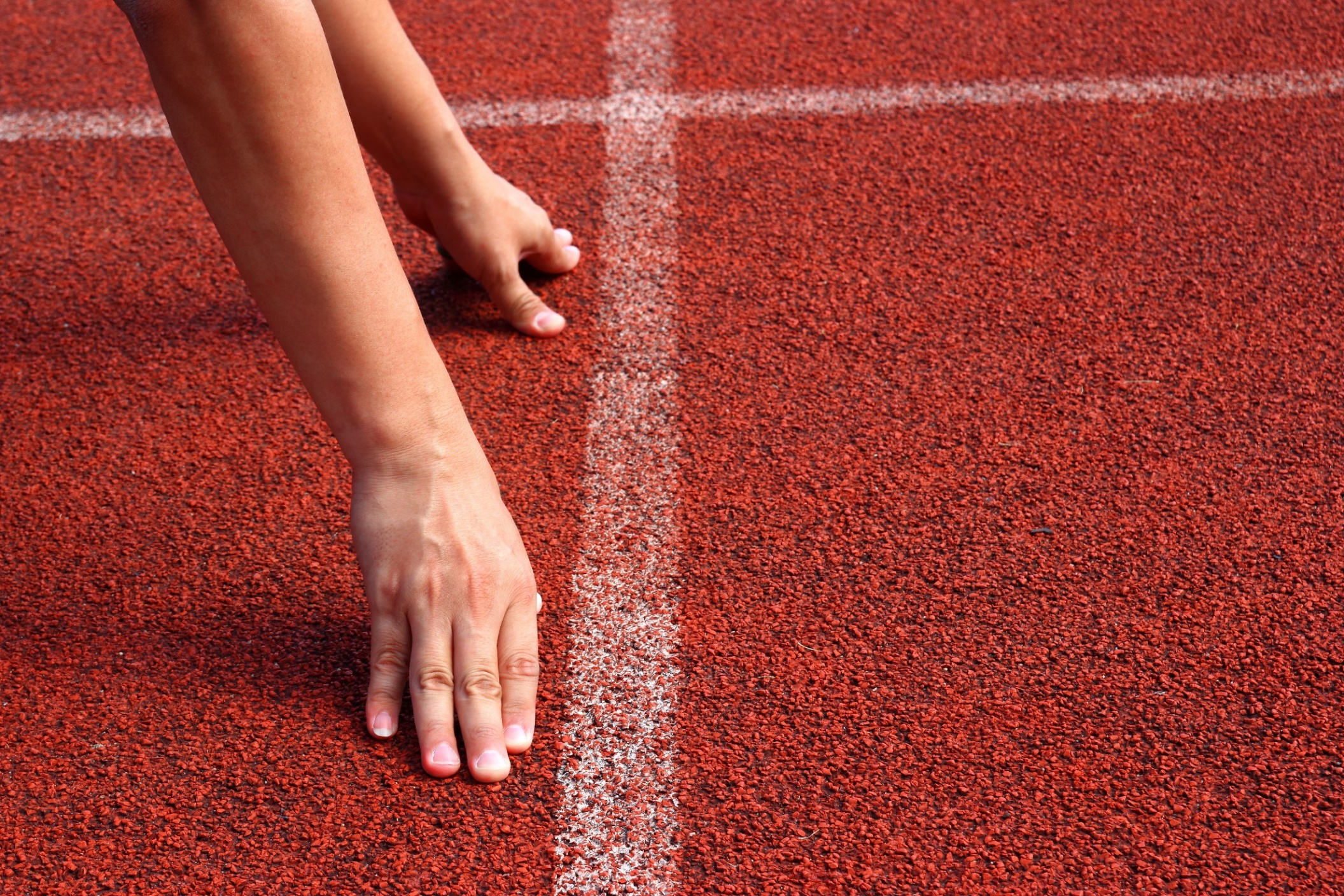 WARM-UP
What tourist destinations, festivals, and cultures of the Vietnamese people will you recommend to international friends when coming to Vietnam?
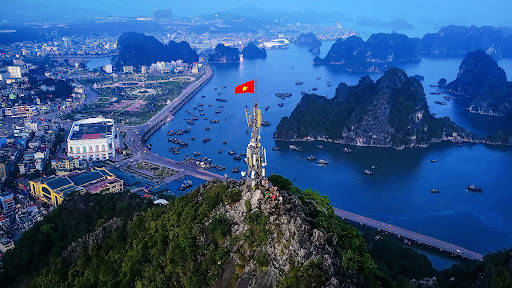 Suggested Answers
When you come to Vietnam, you can visit the ancient capital of Hue with rich historical culture or Ha Long Bay with many wild beauties.
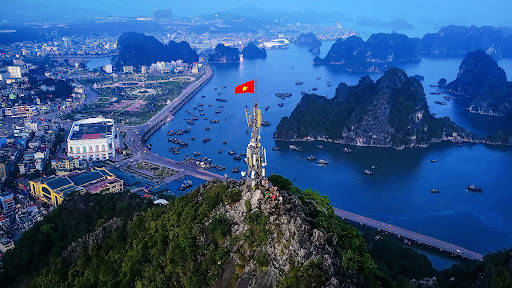 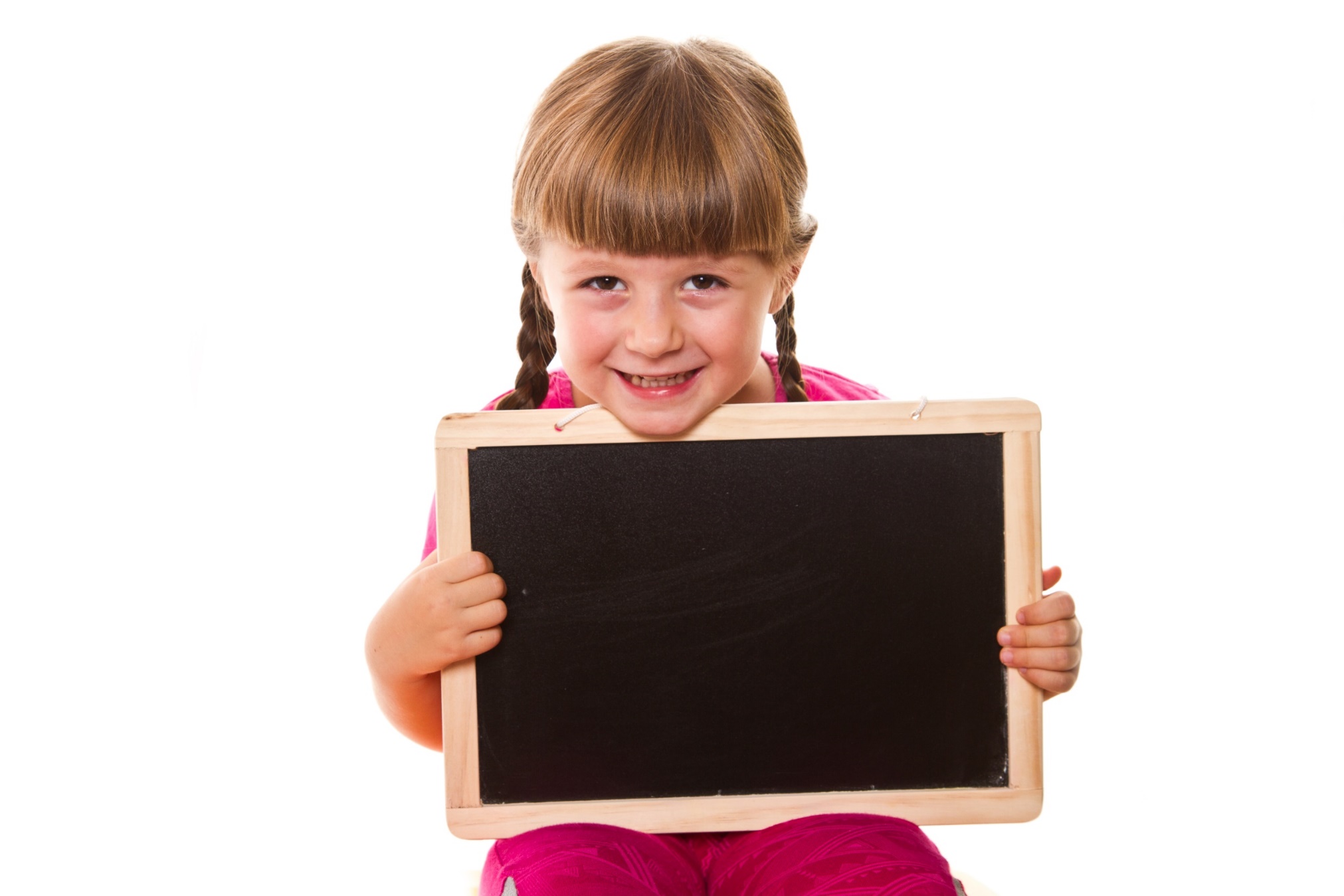 Presentation
Writing
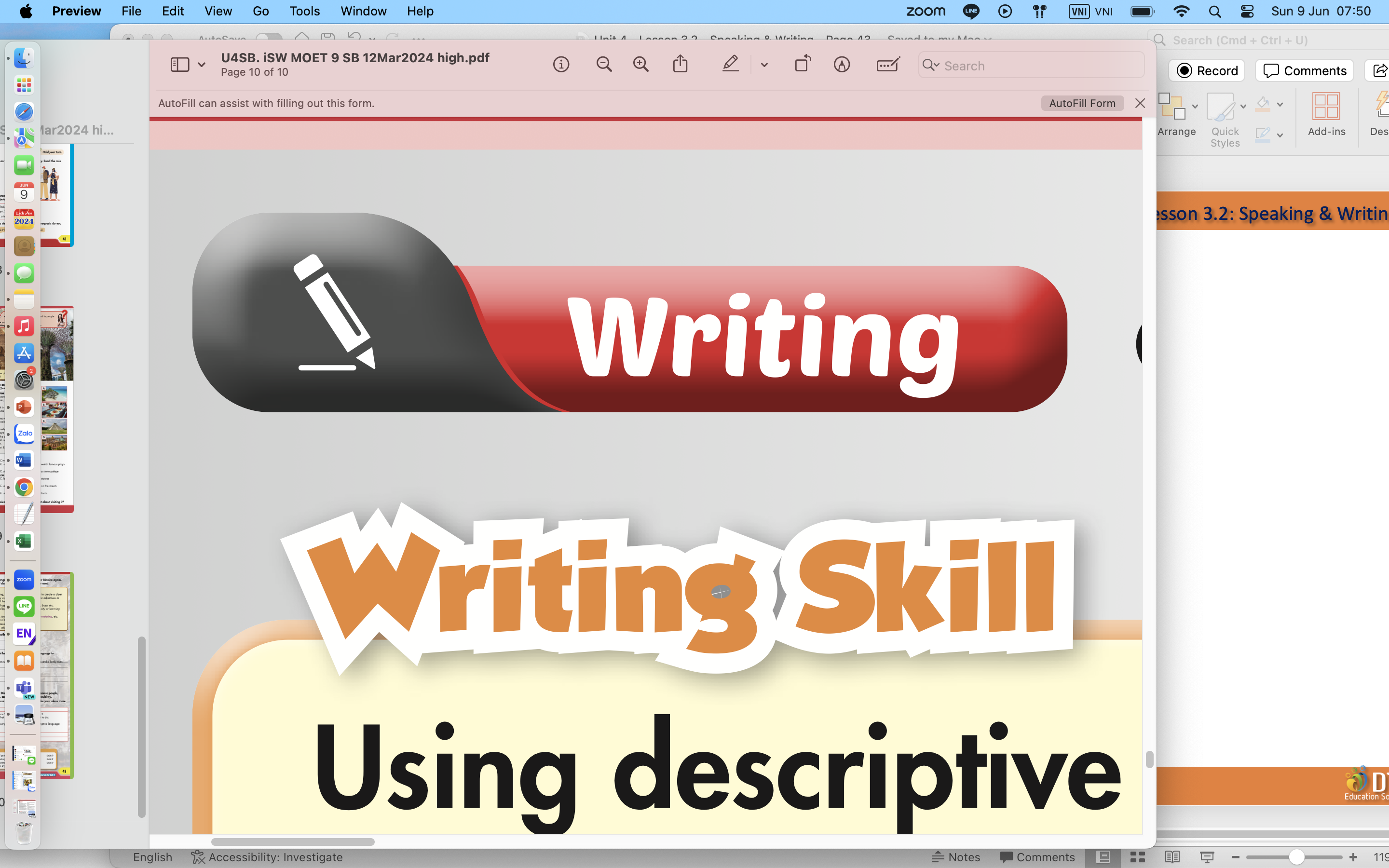 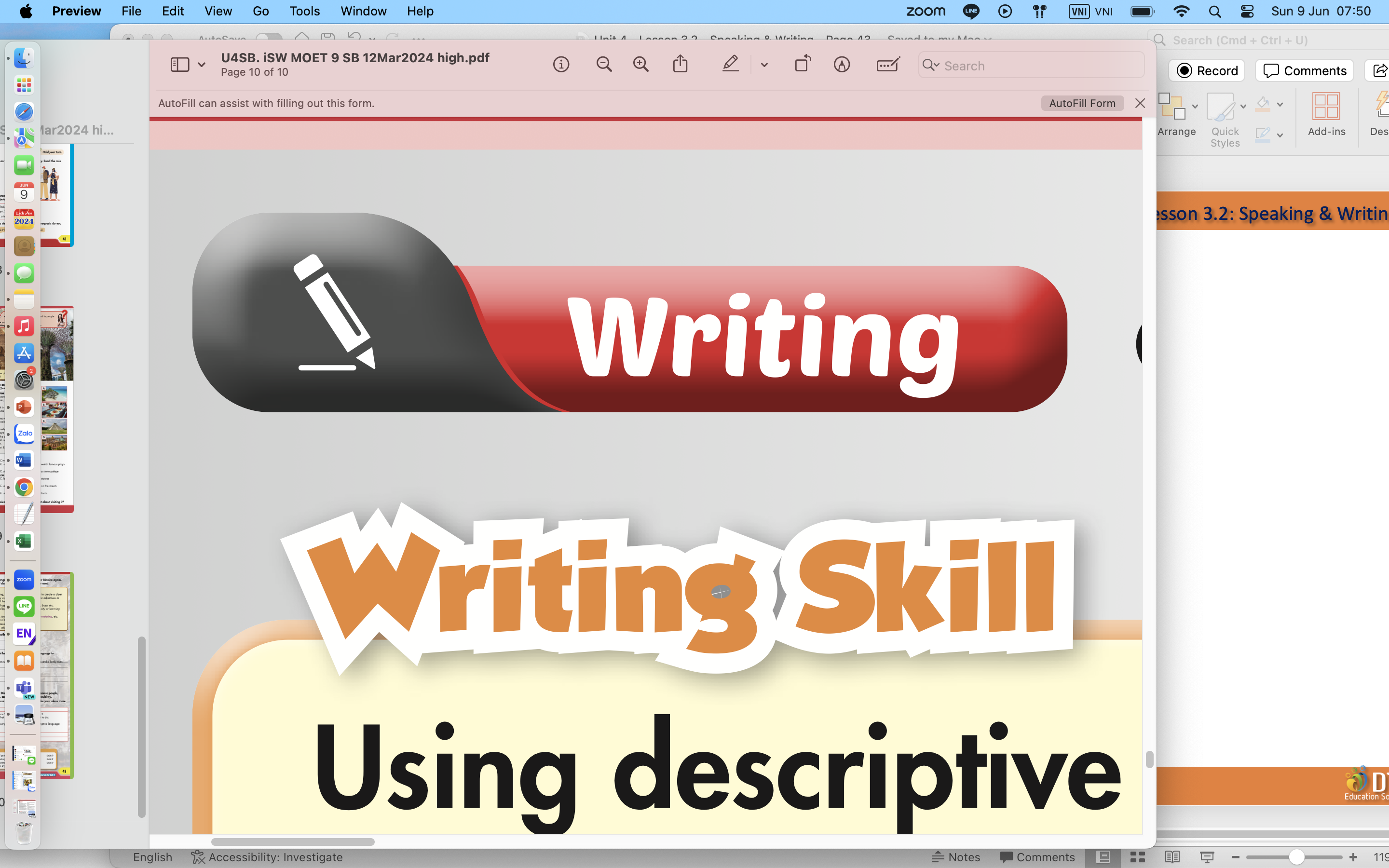 Task a. Read about using descriptive language and the travel guide for Mexico again, then underline the examples of descriptive language the writer used.
Using descriptive language
When writing descriptions of a place, person, or thing, we use descriptive language to create a clear image in the mind of our readers. We can do this by using stronger and more specific adjectives or describing how we see, hear, touch, taste, and smell the things around us.
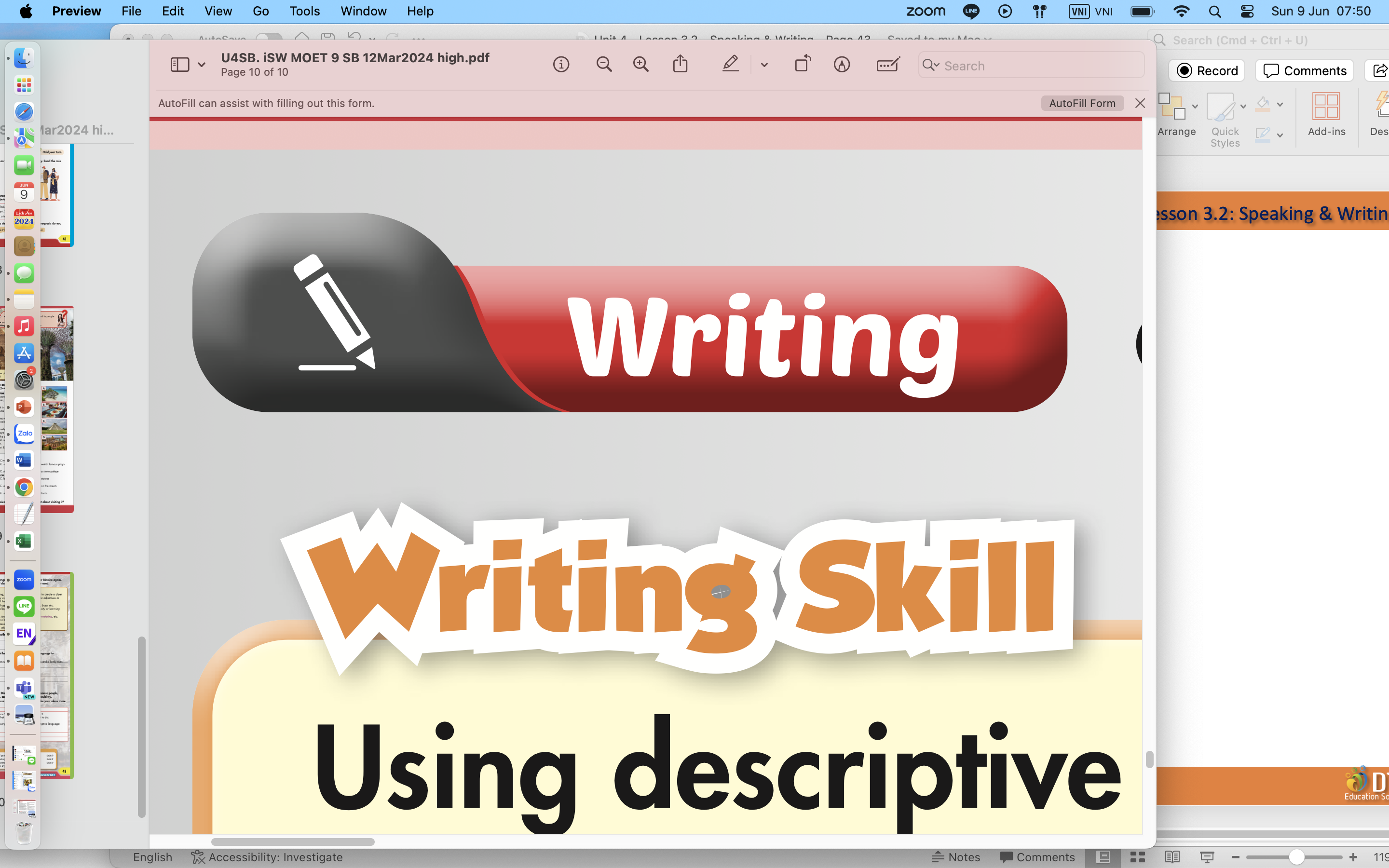 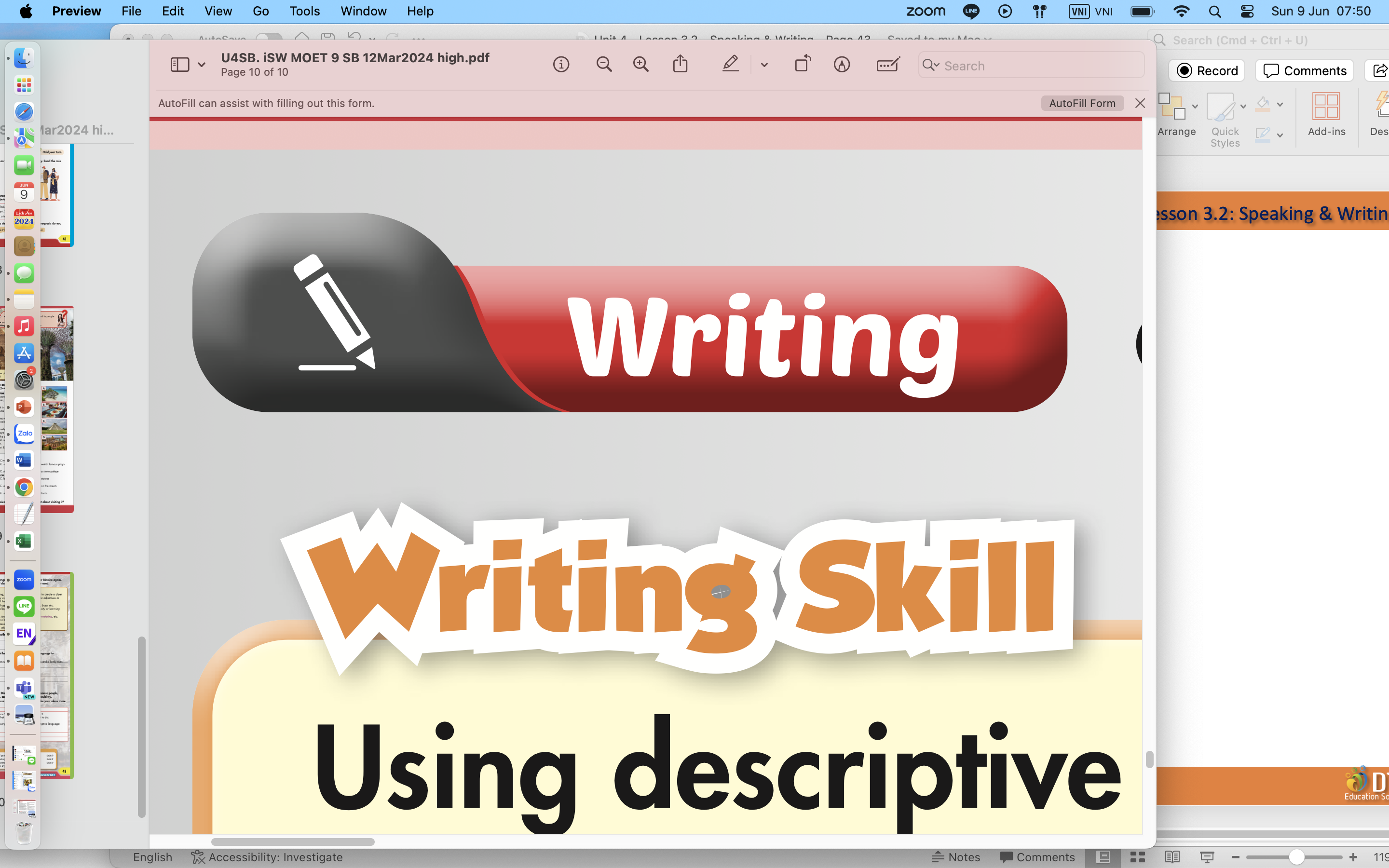 Task a. Read about using descriptive language and the travel guide for Mexico again, then underline the examples of descriptive language the writer used.
• Describe a place: ancient, impressive, incredible, huge, fascinating, lively, historic, busy, etc.
You can spend days exploring the lively streets and busy markets of this incredible city or learning about its fascinating history and culture.
• Describe food and drinks: full of flavor, refreshing, tasty, fresh, spicy, sweet, mouth-watering, etc.
It's a dish full of flavor with tasty and spicy meat and fresh vegetables.
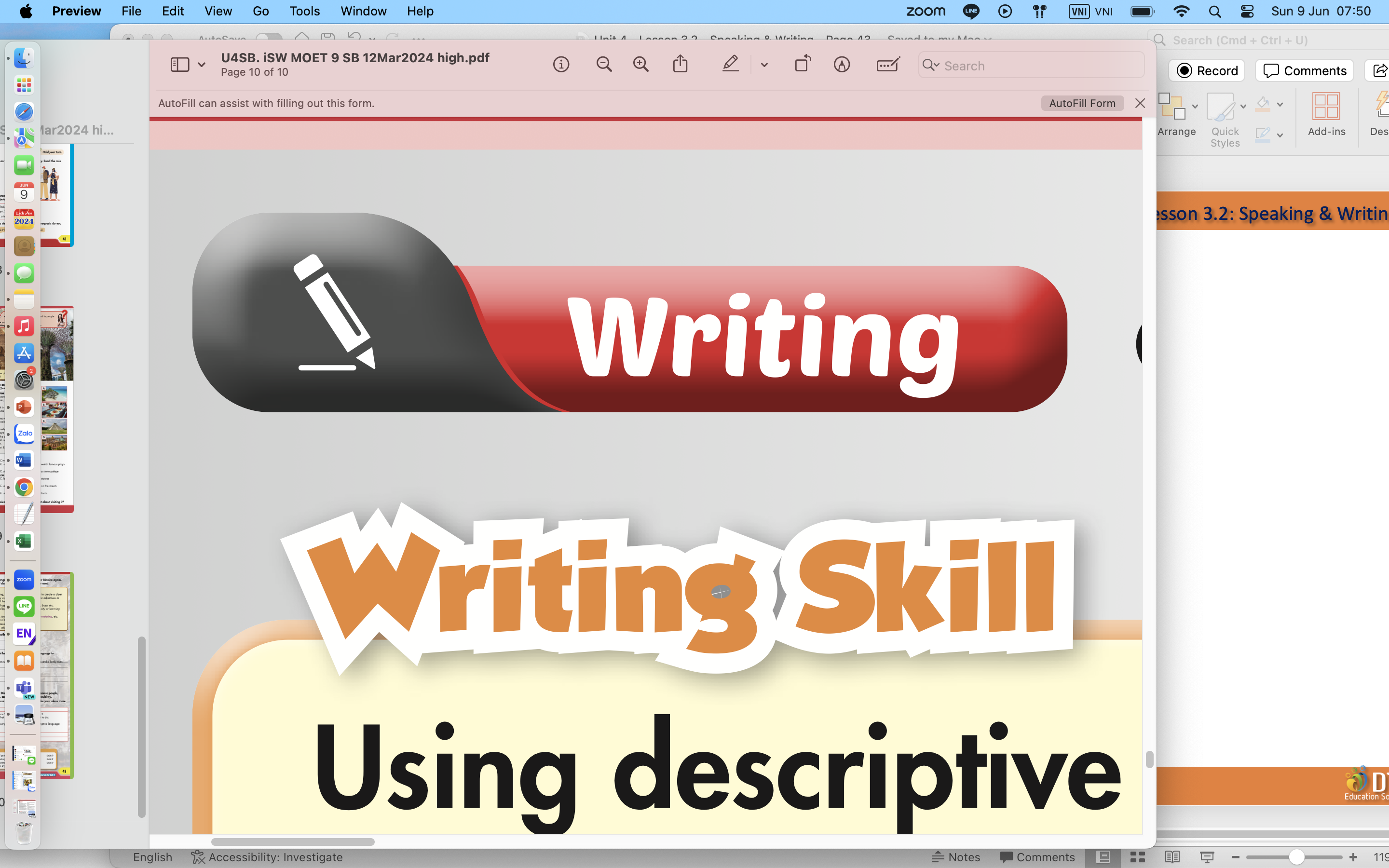 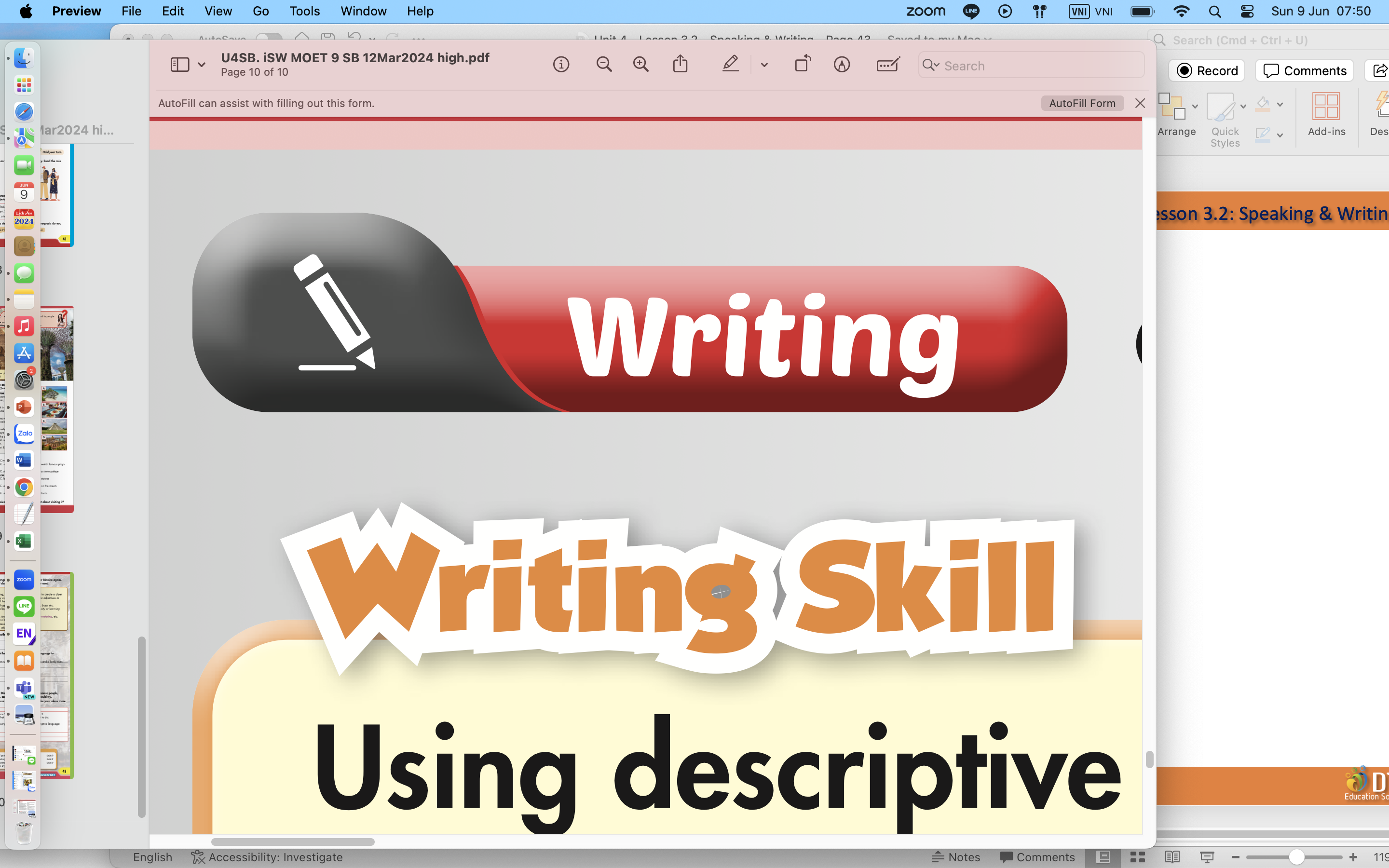 Task a. Read about using descriptive language and the travel guide for Mexico again, then underline the examples of descriptive language the writer used.
• Describe an activity: thrilling, relaxing, calming, fascinating, incredible, etc.
You can take part in thrilling adventures or have a relaxing day by the lake.
Mexico: Your Next Vacation 
Mexico is an amazing country to visit and explore. The people are among the friendliest and most fascinating in the world. They're famous for music, dancing, and food. Here are the top four things to do in Mexico. 
1. Explore Mexico City. This capital city is incredibly rich in history and culture. You can spend days exploring amazing historic sites and museums and admiring the architecture styles from various periods. 
2. Be amazed at the sight of Chichén Itzá. This ancient Maya city is incredible. At the center of it is El Castillo. Scientists believe it's a giant Maya calendar with 365 steps, one for each day of the year.
3. Relax on Tulum beaches. This amazing town has itall – lovely white sand, clear waters, and impressive Maya structures. They're part of the only Maya city by the sea. 
4. Fill yourself with Mexican food. As you walk along the streets of Mexico, take in the incredible smell of food and the sound of cooking all around you. There, you'll find the best tacos, tamales, tostadas, and so much more.
Suggested Answers
Mexico: Your Next Vacation 
Mexico is an amazing country to visit and explore. The people are among the friendliest and most fascinating in the world. They're famous for music, dancing, and food. Here are the top four things to do in Mexico. 
1. Explore Mexico City. This capital city is incredibly rich in history and culture. You can spend days exploring amazing historic sites and museums and admiring the architecture styles from various periods. 
2. Be amazed at the sight of Chichén Itzá. This ancient Maya city is incredible. At the center of it is El Castillo. Scientists believe it's a giant Maya calendar with 365 steps, one for each day of the year.
Suggested Answers
3. Relax on Tulum beaches. This amazing town has itall – lovely white sand, clear waters, and impressive Maya structures. They're part of the only Maya city by the sea. 
4. Fill yourself with Mexican food. As you walk along the streets of Mexico, take in the incredible smell of food and the sound of cooking all around you. There, you'll find the best tacos, tamales, tostadas, and so much more.
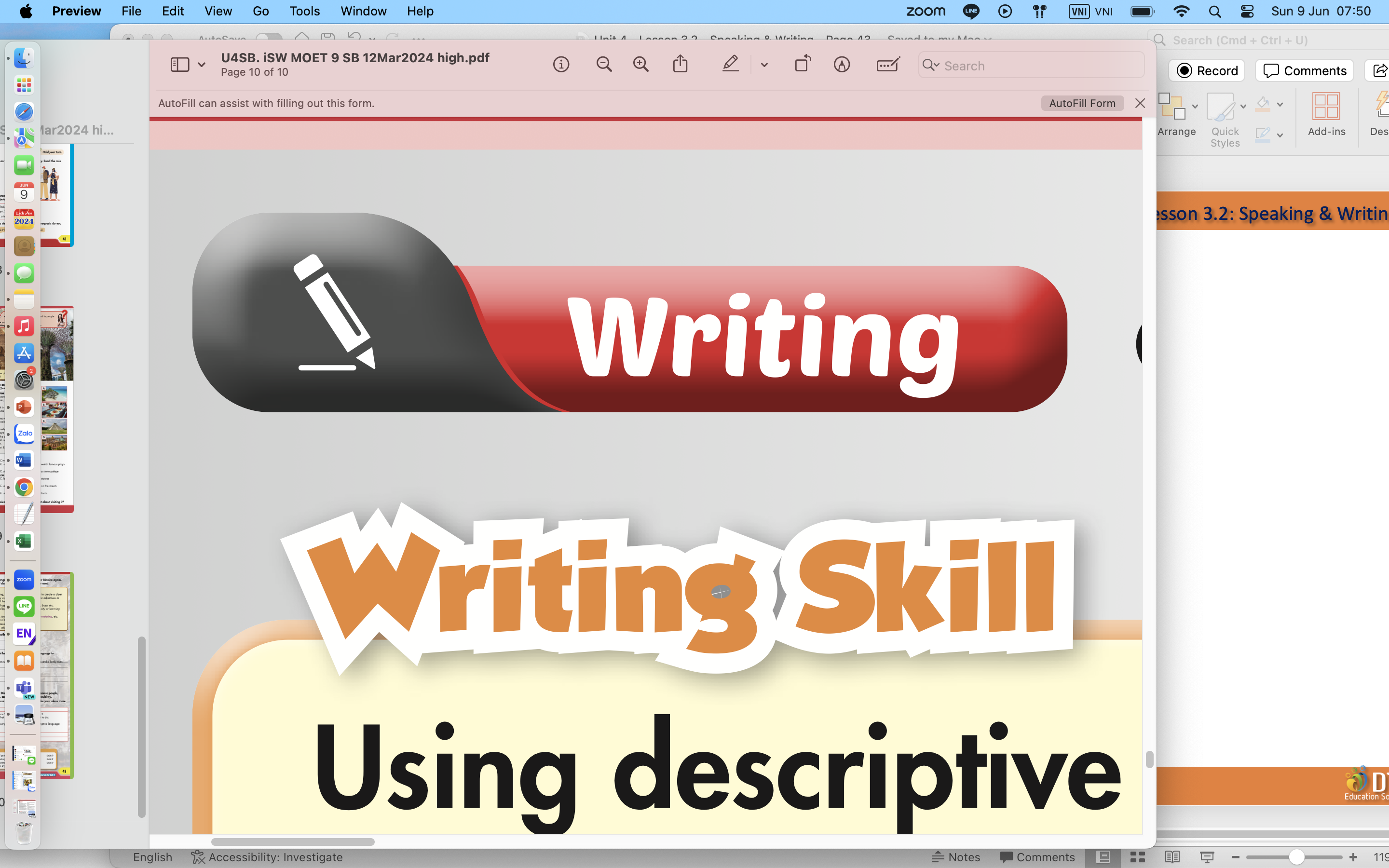 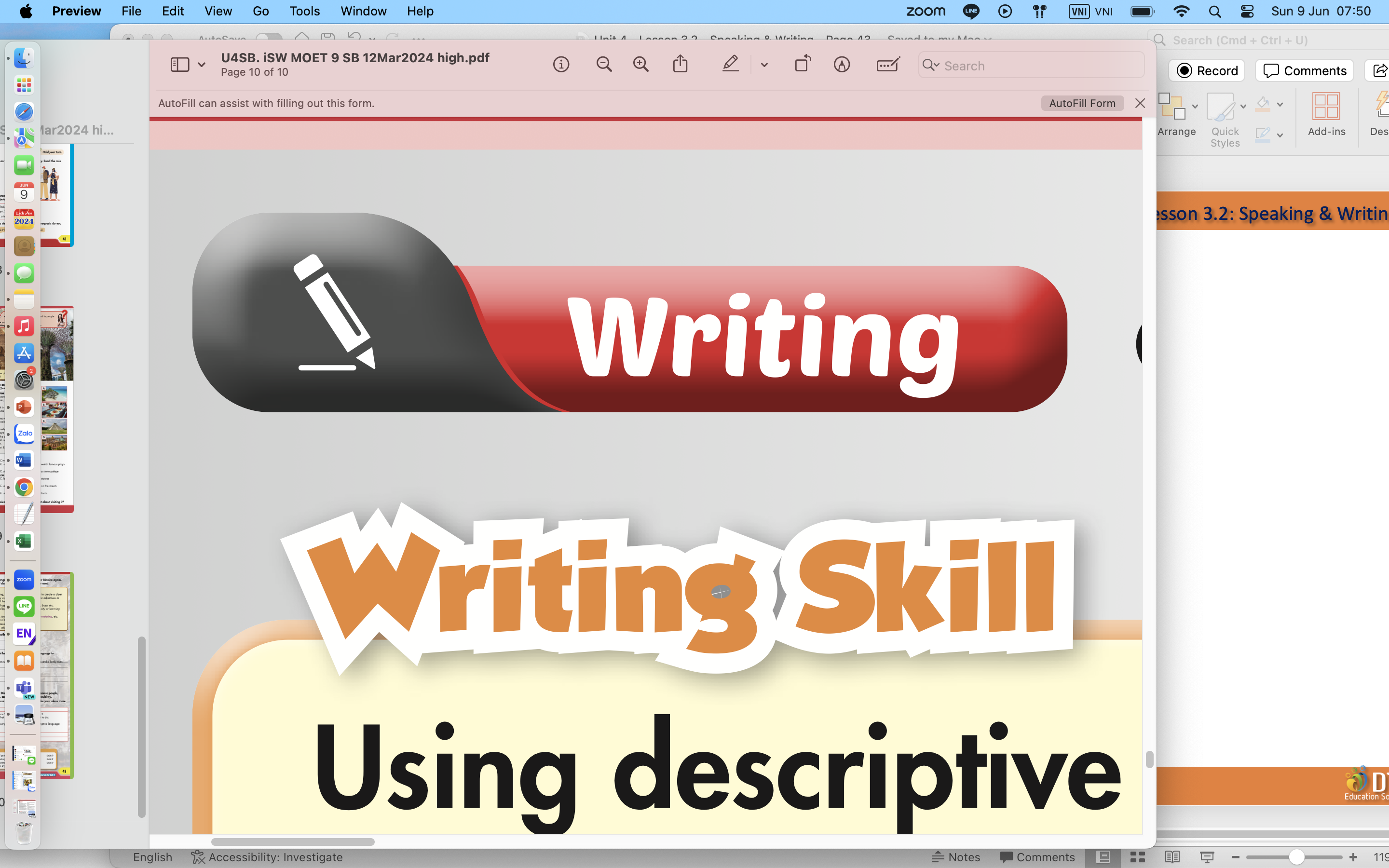 Task b. What other words and phrases can we use to describe the things below?
Describe a place: modern, 

Describe food and drinks:

Describe an activity:
peaceful, quiet, busy, amazing
sweet, sour, tasty, delicious
exciting, amazing, fun, unique
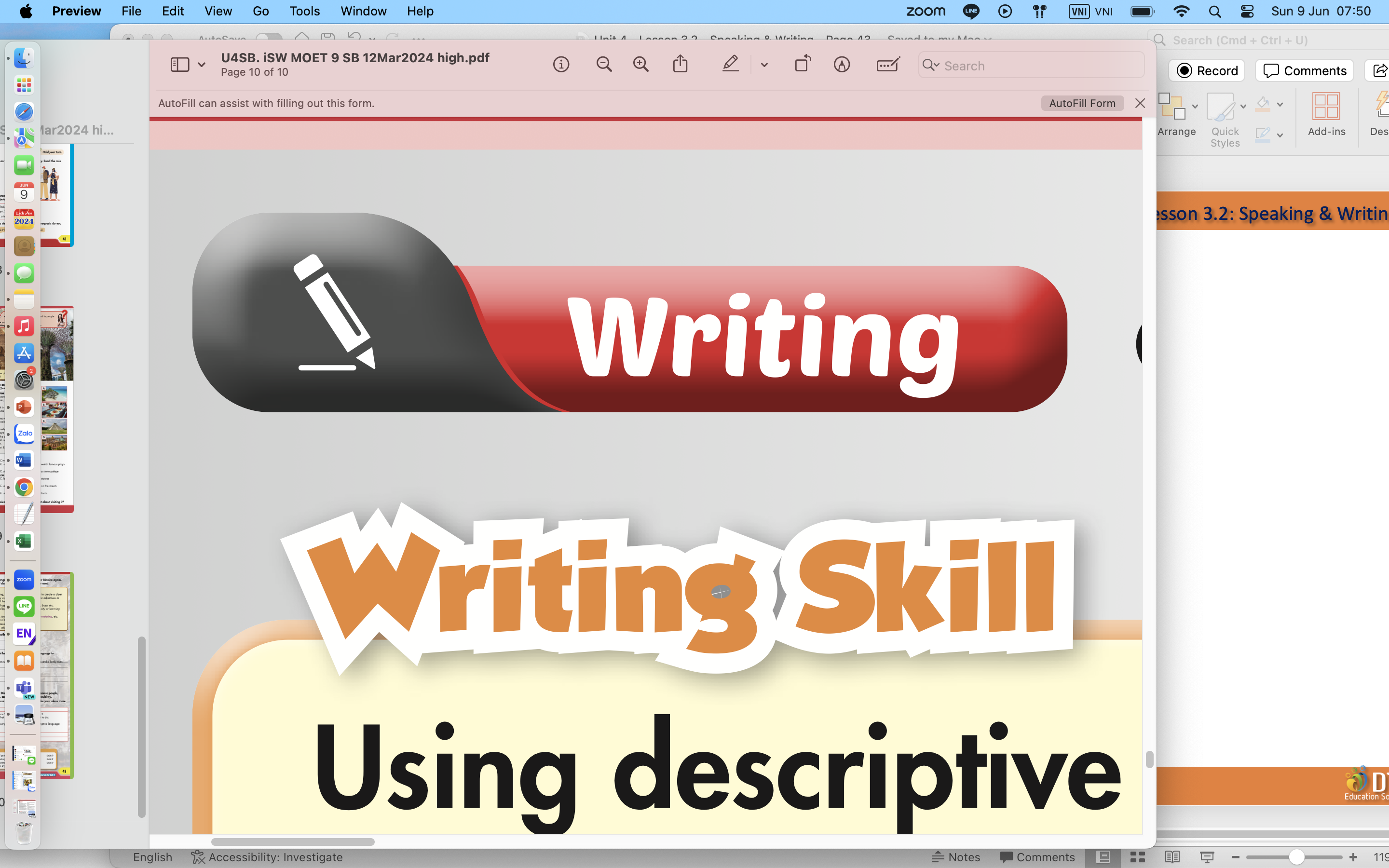 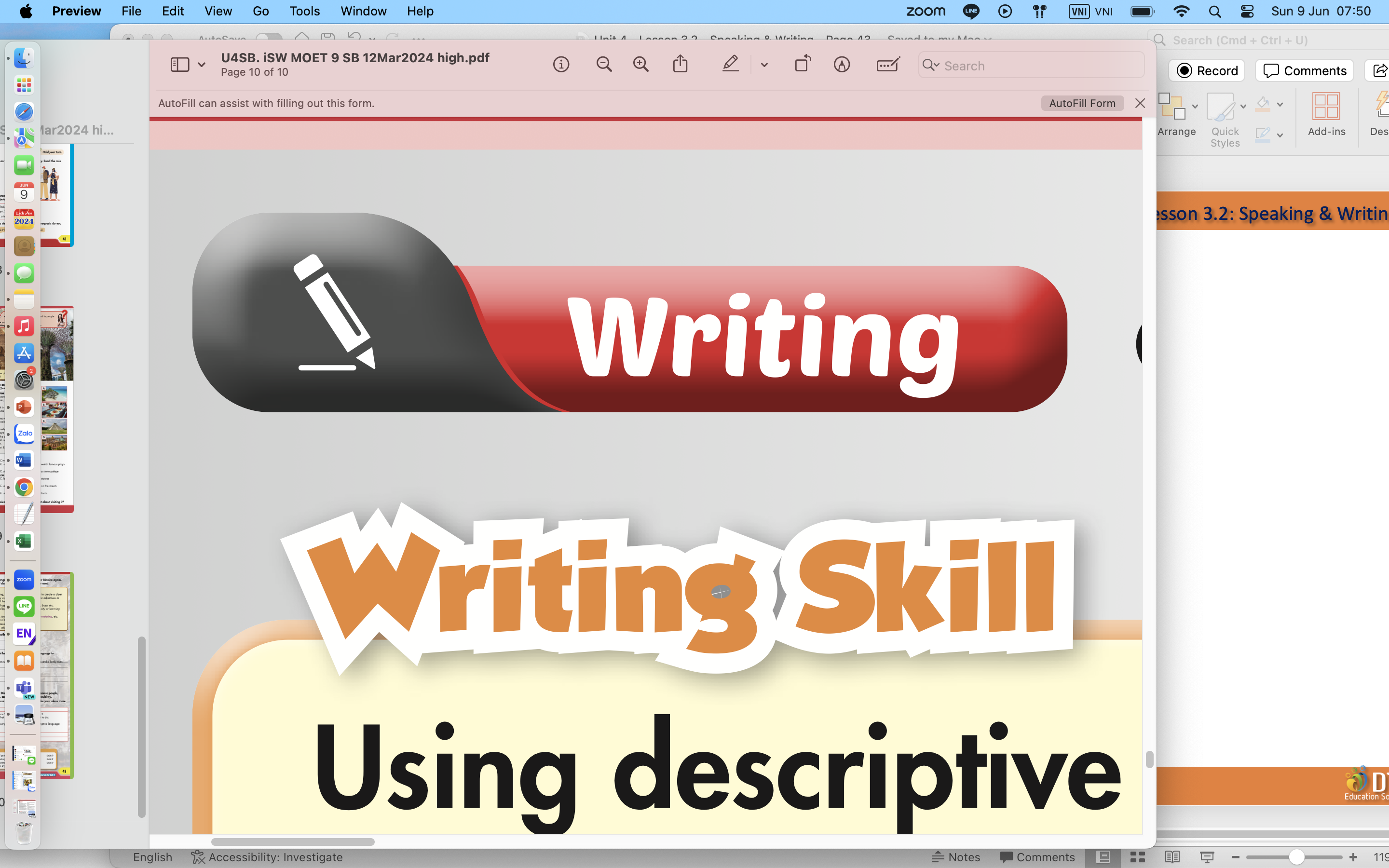 Task c. Think of examples in your country for each prompt below, then use descriptive language to describe them.
1. A small town: Hội An Ancient Town is a peaceful town with fascinating historic buildings and a lovely river.
2. A city:
3. A beach:
4. Food tourists should try:
5. Activities to do:
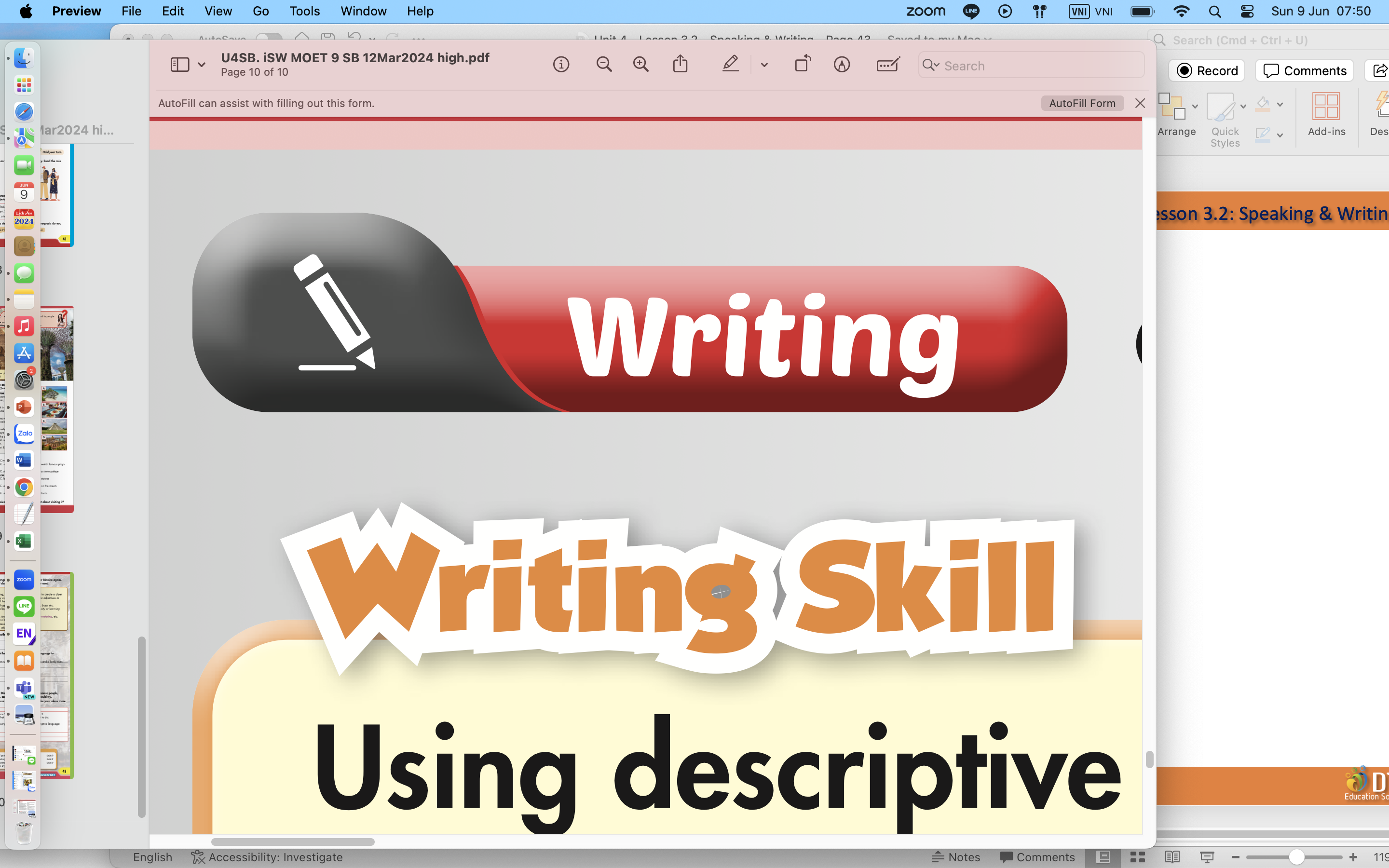 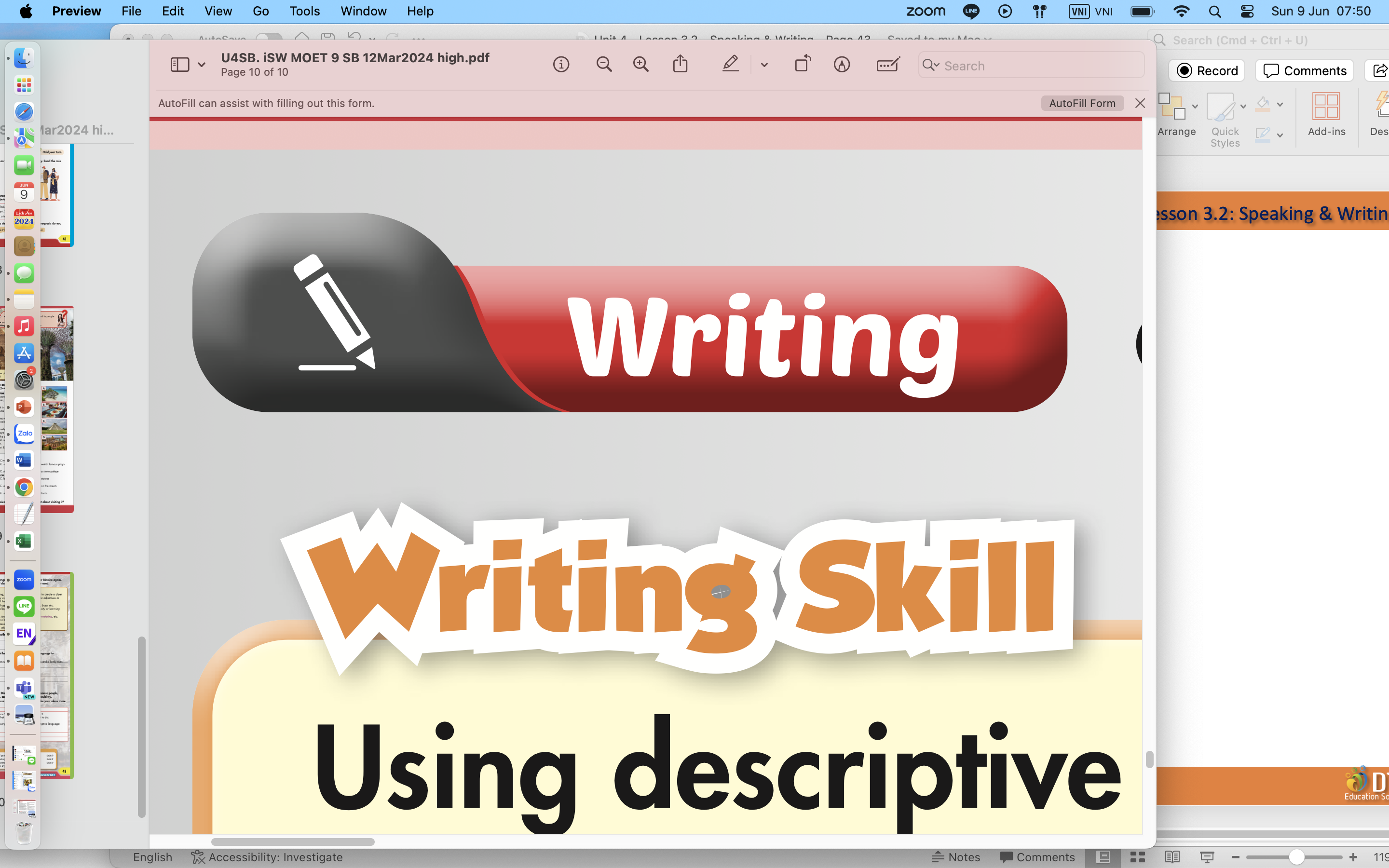 Task c. Think of examples in your country for each prompt below, then use descriptive language to describe them.
2. A city:

3. A beach:

4. Food tourists should try:
Hanoi is an incredible city that has lots of impressive historic buildings.
Phú Quốc has incredible beaches with clear blue water.
Make sure you try phở. It's really tasty and full of flavor.
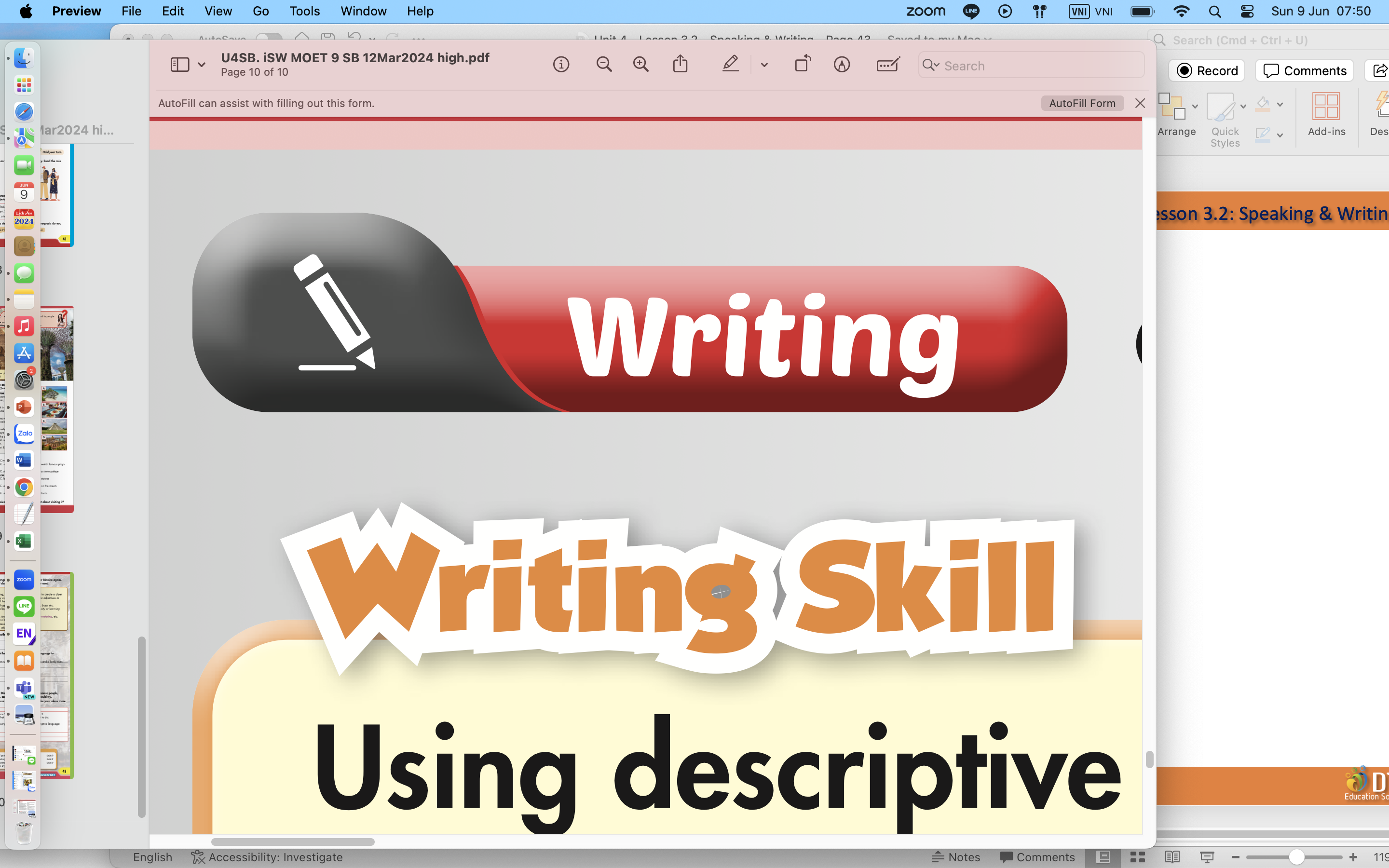 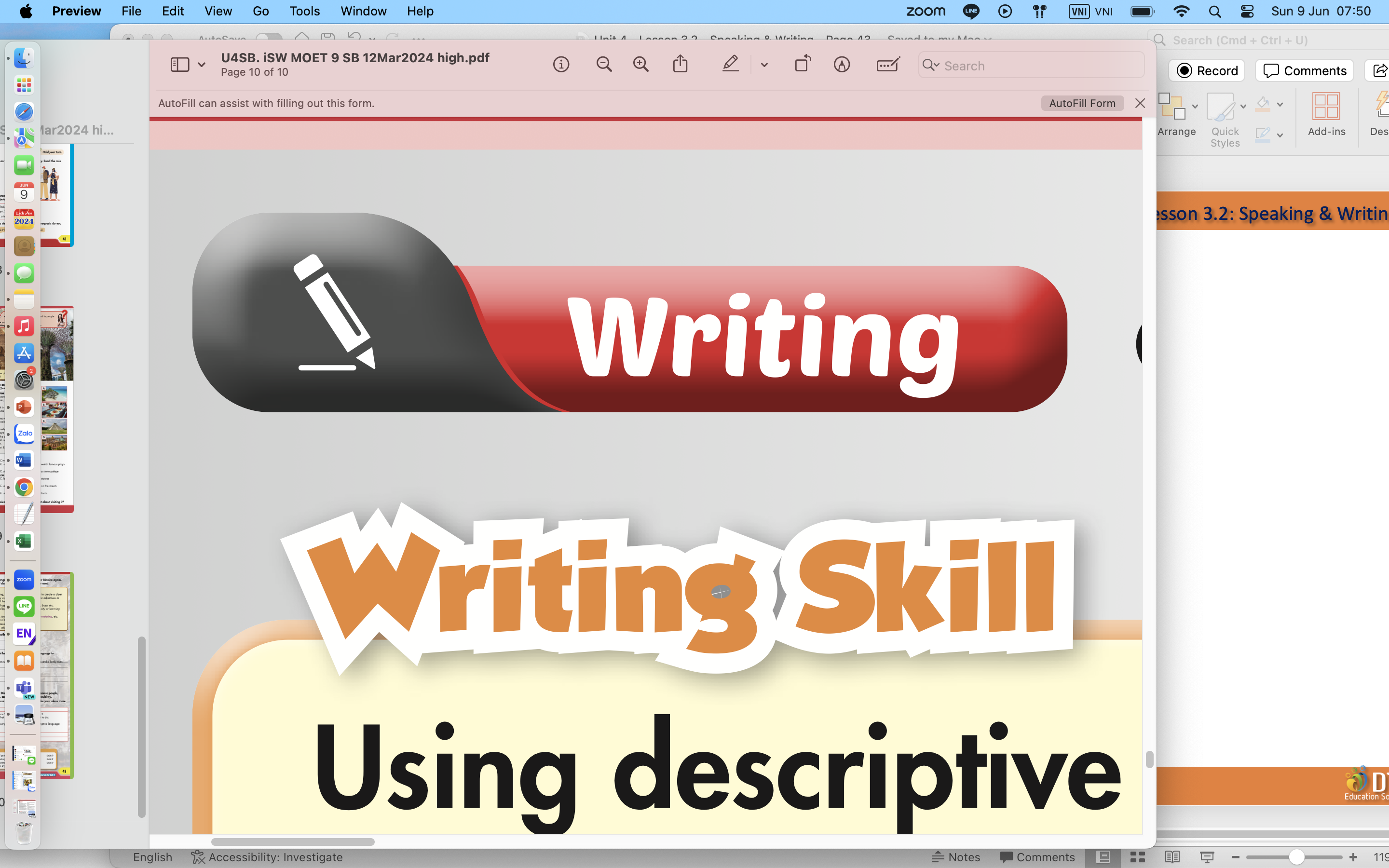 Task c. Think of examples in your country for each prompt below, then use descriptive language to describe them.
5. Activities to do:
When you're in Đà Nẵng, you should go to the beaches for a relaxing experience or hike Marble Mountains for a more thrilling adventure.
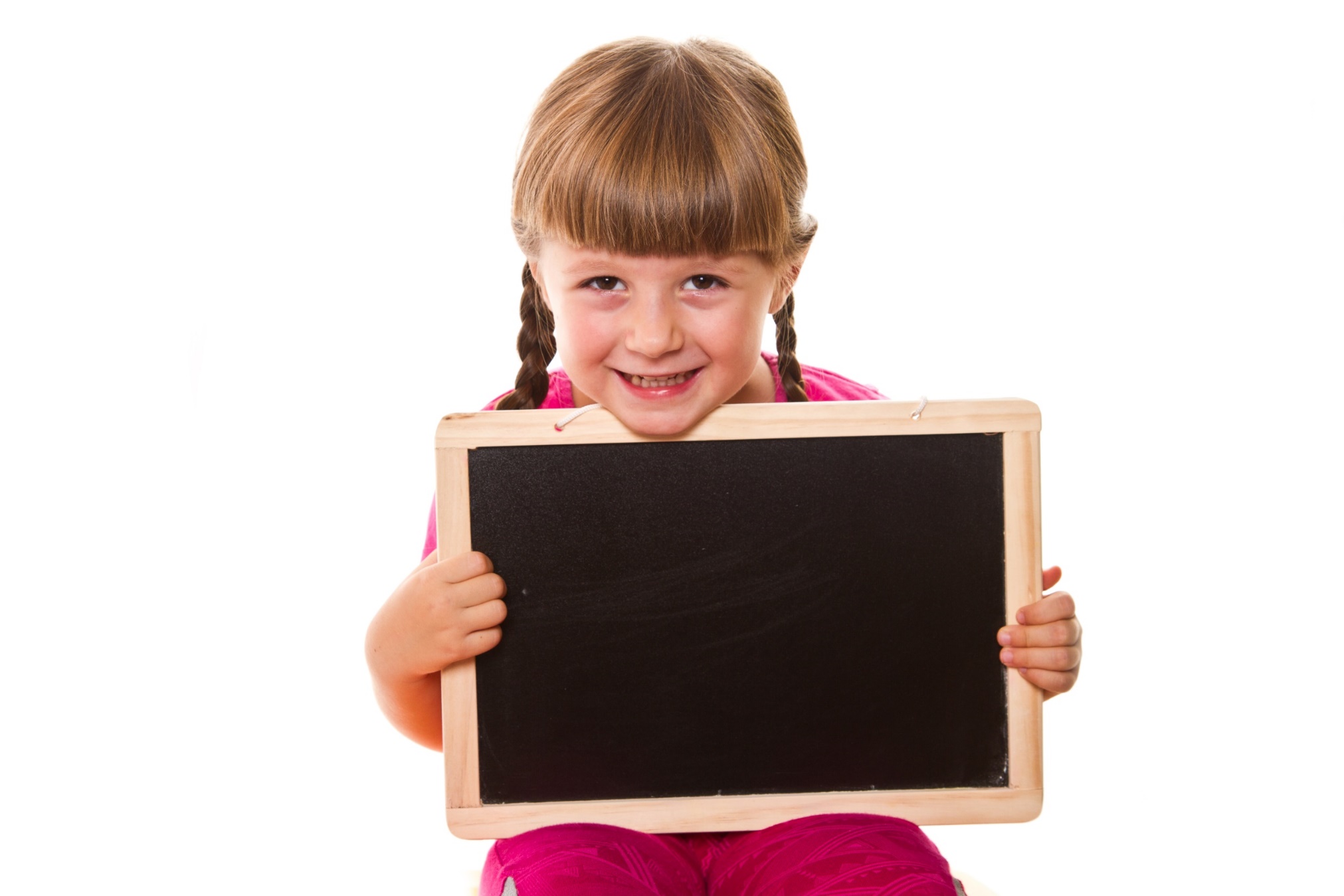 Presentation
Speaking
Task a
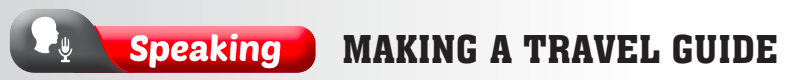 In pairs: Discuss ways to describe Vietnamese people, things they're famous for, tourist places in Vietnam, and food and drinks tourists should try.
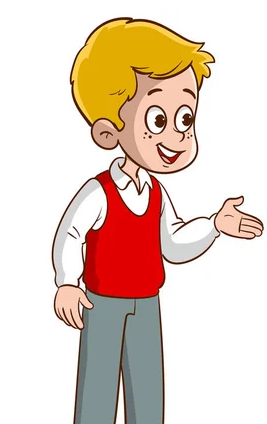 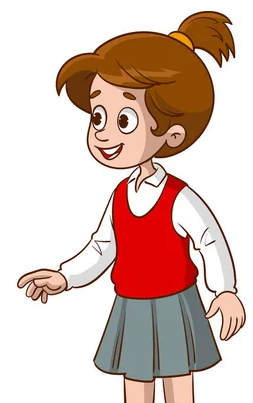 Vietnamese people are friendly.
They are known for being hardworking.
Many Vietnamese people are polite and respectful.
Please describe the Vietnamese people ?
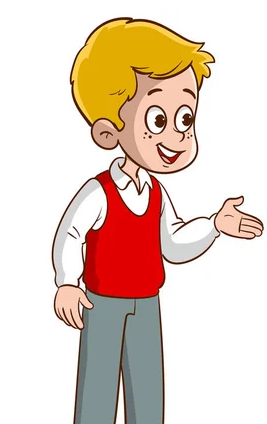 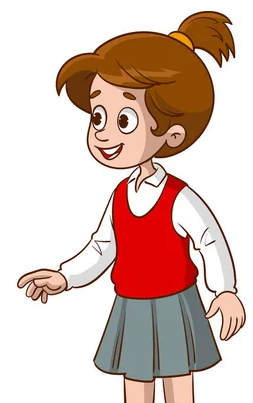 Vietnam is famous for its beautiful beaches.
It is known for its rich history.
Vietnam is famous for its delicious food.
What is Vietnam famous for?
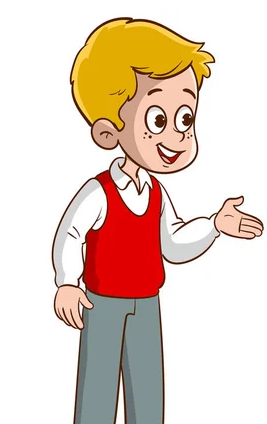 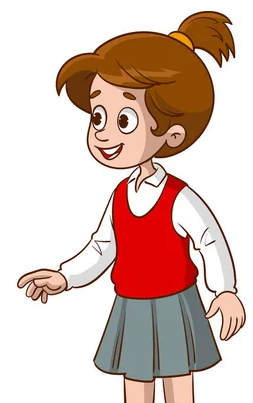 Ha Long Bay: It is a beautiful place with many islands.
Hanoi: The capital city of Vietnam with many old buildings.
Ho Chi Minh City: A large city known for its lively atmosphere.
What are some tourist places in Vietnam?
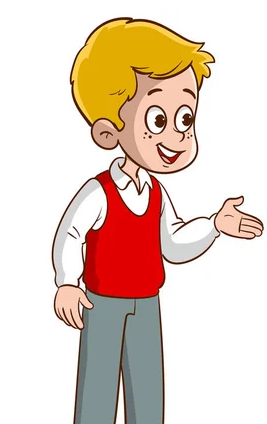 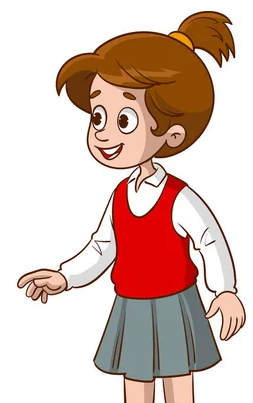 Banh Mi: A delicious sandwich with meat and vegetables.
Spring Rolls: Rolls made with fresh vegetables and meat.
Vietnamese Coffee: Strong coffee with sweetened condensed milk.
What are some food and drinks tourists should try?
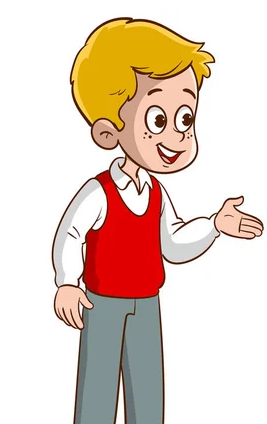 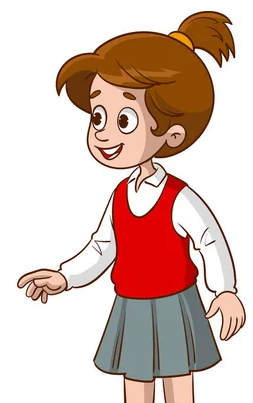 Complete the table with your favorite ideas, then use descriptive language to make your ideas more interesting.
Task b
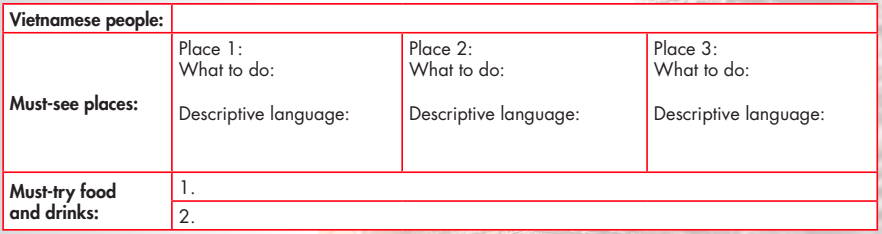 Suggested answer
Task b
Vietnamese people: friendly, likable, kind
Place 1: Ha Long Bay
What to do: Enjoy a cruise on emerald waters. Explore hidden caves and watch stunning sunsets at this UNESCO World Heritage Site
Descriptive language: dreamlike, majestic, fantastic…
Suggested answer
Task b
Place 2: Hoi An Ancient Town
What to do: Enjoy the charm of Hoi An's lantern-lit streets. Walk through busy markets. Learn about the rich history of this UNESCO town.
Descriptive language: charming, historic, peaceful…
Suggested answer
Task b
Place 3: Sapa
What to do: Go on an amazing trek in the rice fields of Sapa. Meet different hill tribes and learn about their special cultures and traditions.
Descriptive language: misty, scenic, remote…
Suggested answer
Task b
Must-try food and drinks:
Pho: Enjoy a hot bowl of Vietnamese soup with rice noodles, thin beef or chicken, and tasty herbs and spices.
Ca Phe Sua Da: Try the strong taste of Vietnamese coffee with ice and sweet milk.
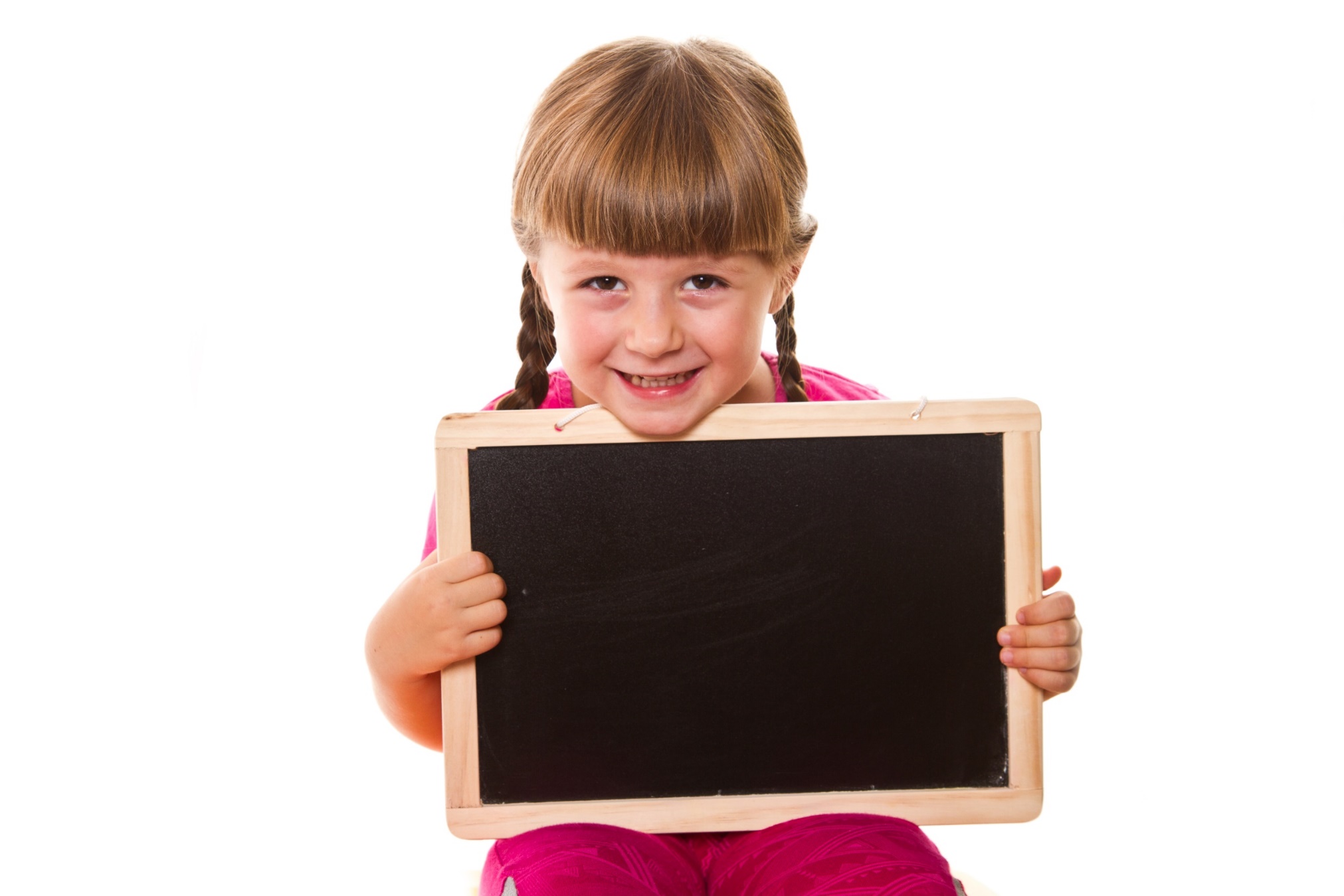 Presentation
Writing
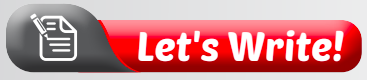 Now, write a short travel guide for the destinations you discussed in Speaking. Use the Writing Skill box, the reading model, and your speaking notes to help you. Write 100 to 120 words.
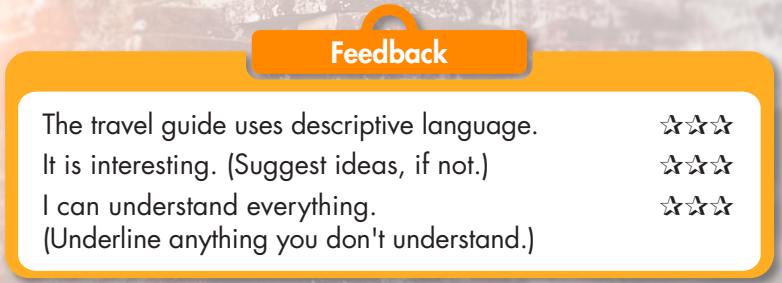 Suggested answer
Let's Write! 
Vietnam is an amazing country. It has lots of incredible places and tasty food. Here are the top things to do in Vietnam.
Explore Ho Chi Minh City. It's a very exciting city. You'll always hear the sound of life around you. You should visit old buildings and admire the architecture. You should also visit Landmark 81 to get a view of the whole city. 
Take a boat tour of Hạ Long Bay. It's a very scenic place with lots of incredible caves and mountains.
Try Vietnamese food. Vietnamese food is very tasty and healthy. You should try bún thịt nướng, mì quảng, cà phê sữa đá, and nước mía.
Extra practice - WB - page 43
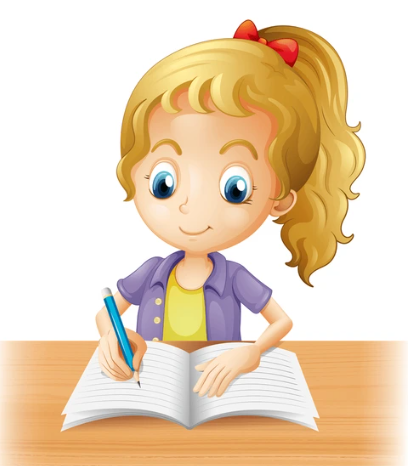 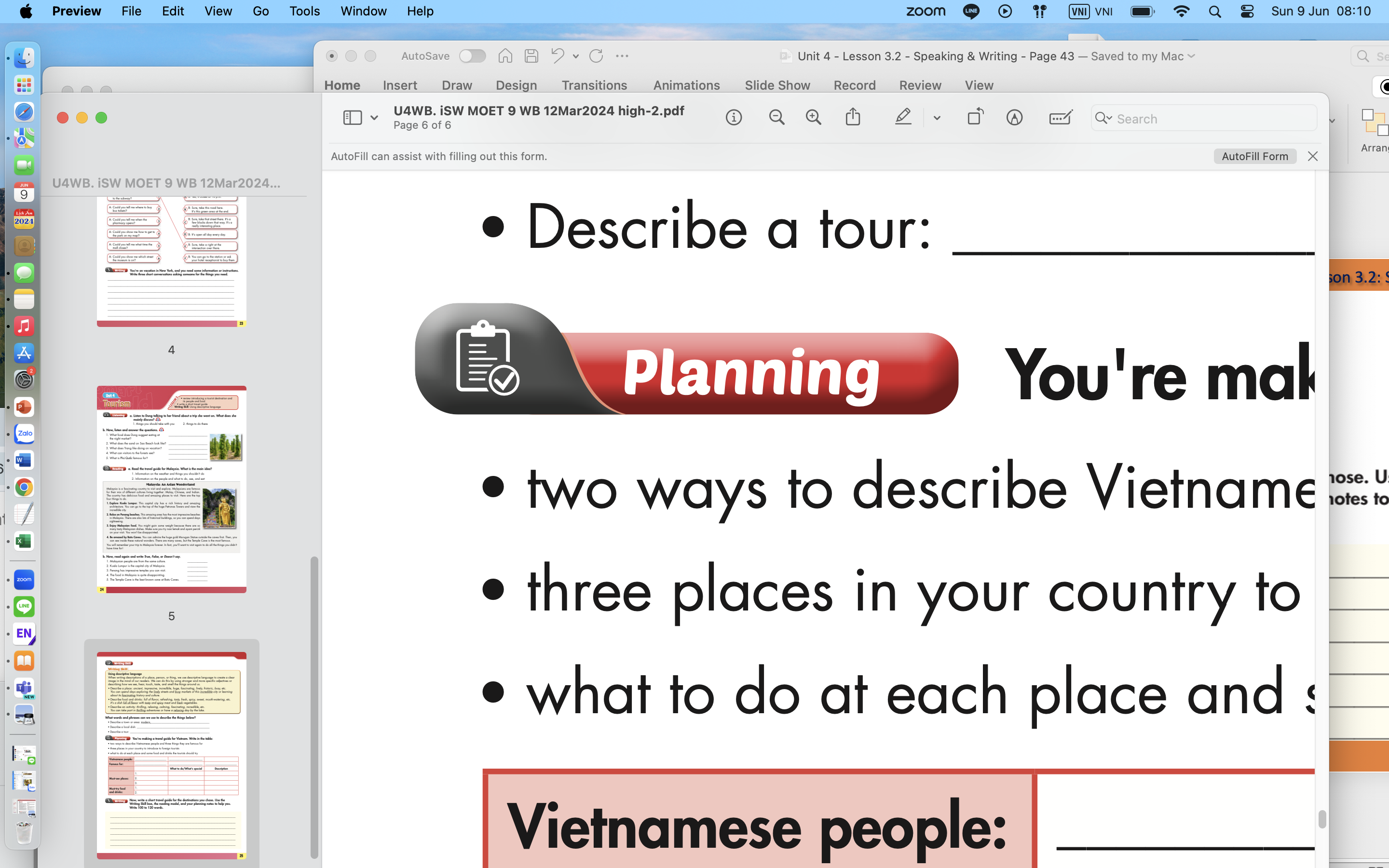 You're making a travel guide for Vietnam. Write in the table:
two ways to describe Vietnamese people and three things they are famous for
three places in your country to introduce to foreign tourists
what to do at each place and some food and drinks the tourists should try
Extra practice - WB - page 43
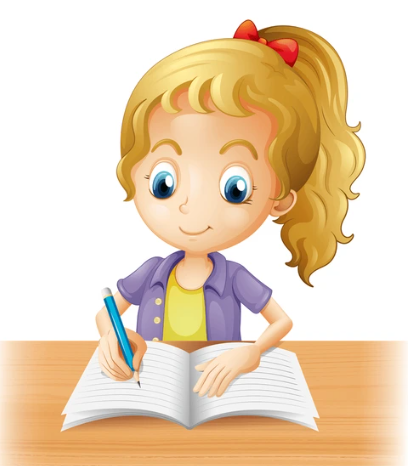 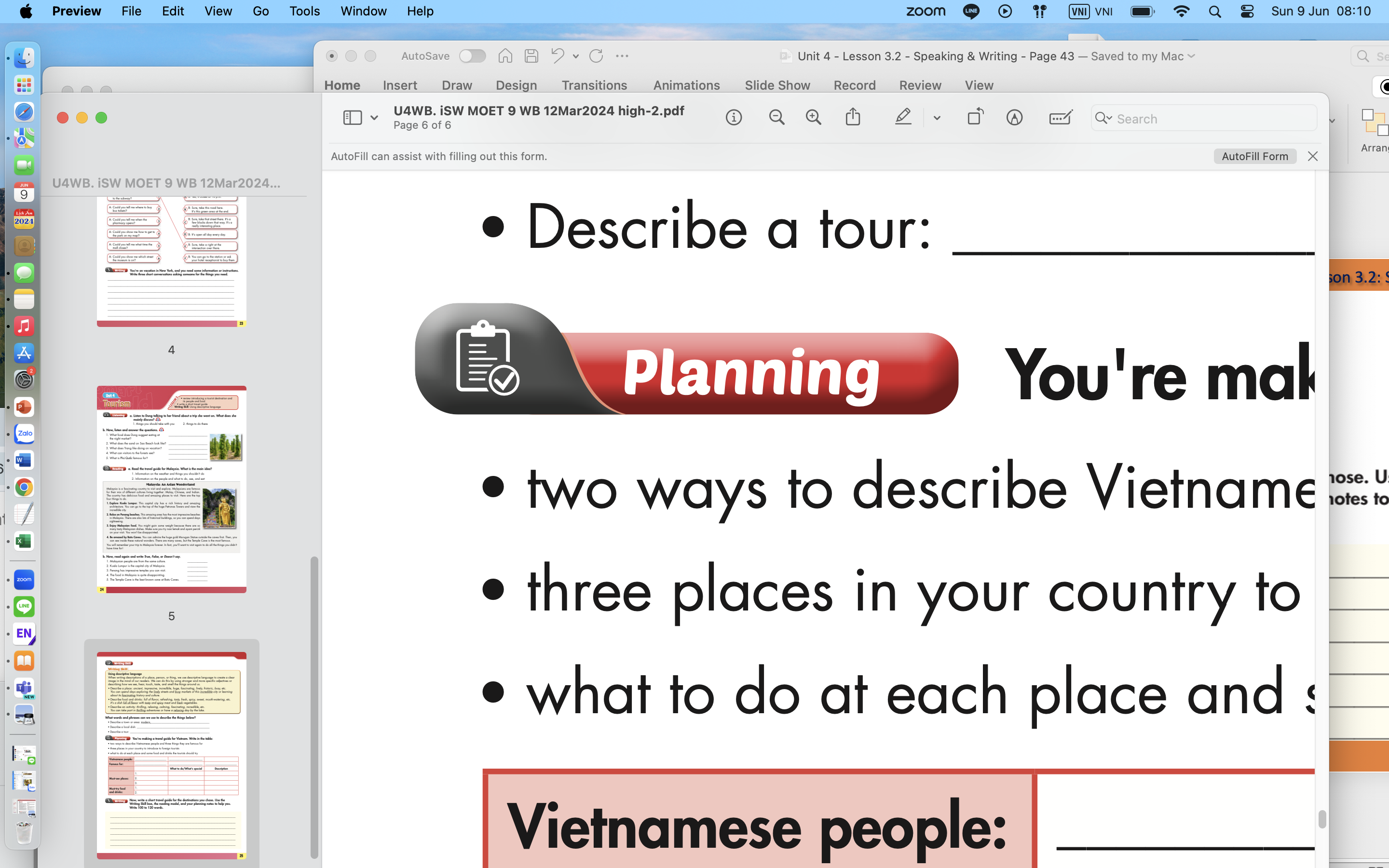 You're making a travel guide for Vietnam. Write in the table:
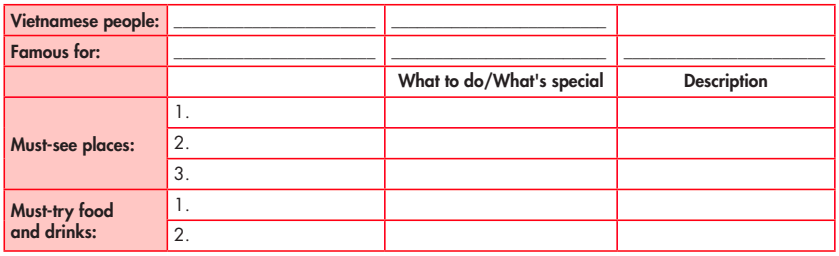 Suggested answer
Task b
Vietnamese people: welcoming, kind-hearted
Famous for: inviting people into their houses to eat and drink with them and for making really delicious food
Suggested answer
Task b
Must-see place 1: Phú Quốc Island
What to do: relax on the beaches and try the seafood at the night market
Descriptive language: incredible, calming, fresh…
Suggested answer
Task b
Must-see place 2: Da Lat 
What to do: Visit the beautiful flower gardens and explore the charming French colonial buildings
Descriptive language: peaceful, quiet, relaxing…
Suggested answer
Task b
Must-see place 3: Hanoi
What to do: sit beside the lakes, enjoy drink, see the architecture, try local food… 
Descriptive language: amazing, refreshing, rich, impressive…
Suggested answer
Task b
Must-try food and drinks:
Pho: Enjoy a hot bowl of Vietnamese soup with rice noodles, thin beef or chicken, and tasty herbs and spices.
2. Ca Phe Sua Da: Try the strong taste of Vietnamese coffee with ice and sweet milk.
Extra practice - WB - page 43
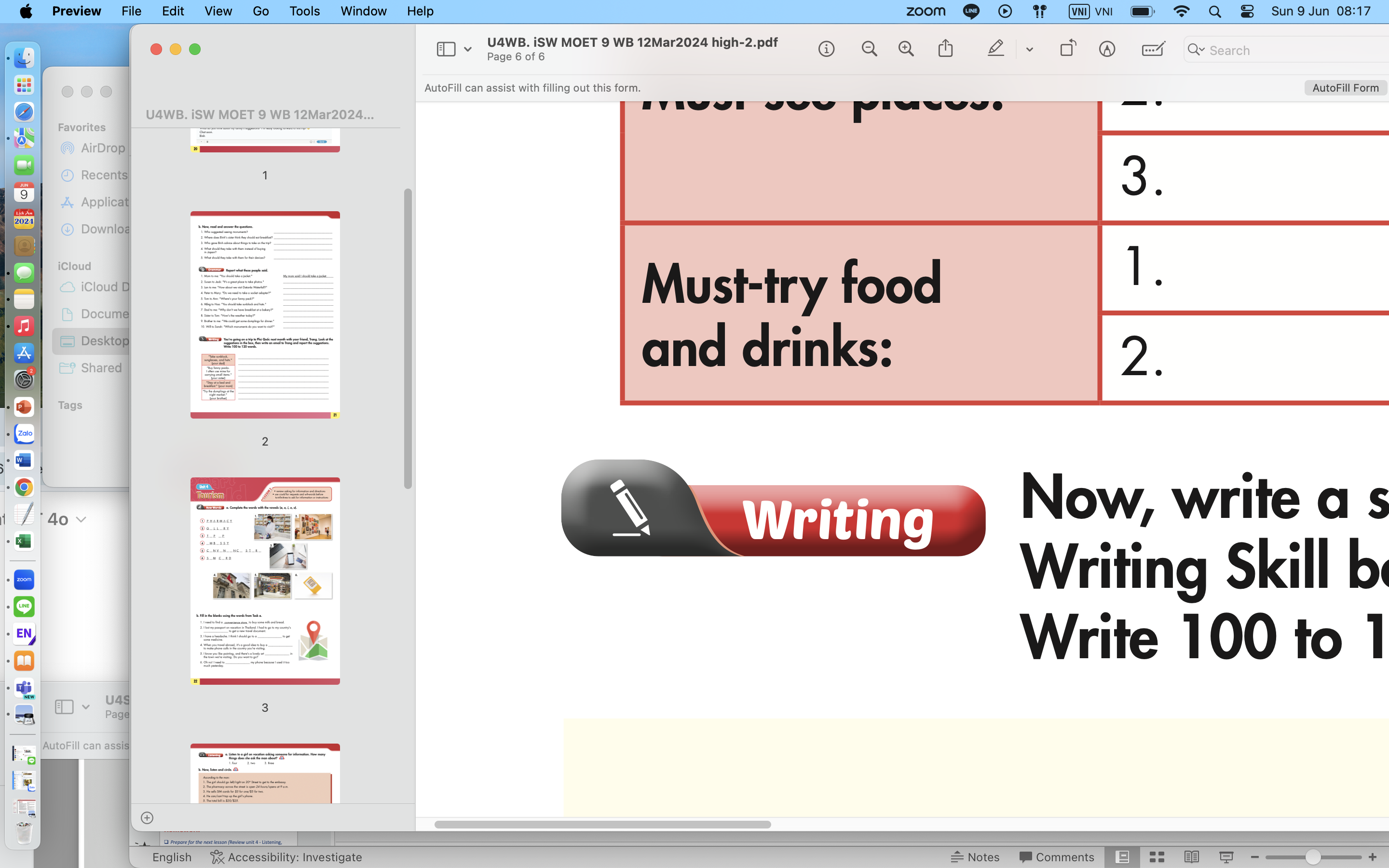 Now, write a short travel guide for the destinations you chose. Use the Writing Skill box, the reading model, and your planning notes to help you. Write 100 to 120 words.
Suggested answer
Vietnamese people are very welcoming. They're famous for inviting people into their houses to eat and drink with them and for making really delicious food.
1. You have to visit Phú Quốc Island. You can relax on the incredible beaches. It's so calming, and the air is fresh. Try the seafood at the night market.
Suggested answer
2. You should also visit Da Lat. It’s amazing to visit the beautiful flower gardens and explore the charming French colonial buildings.
3. You should also visit the capital city, Hanoi. There are amazing lakes to sit beside and enjoy a refreshing drink. Hanoi has a rich history, and the architecture is impressive. I recommend trying chả cá Lã Vọng, a fried fish dish. It's absolutely delicious.
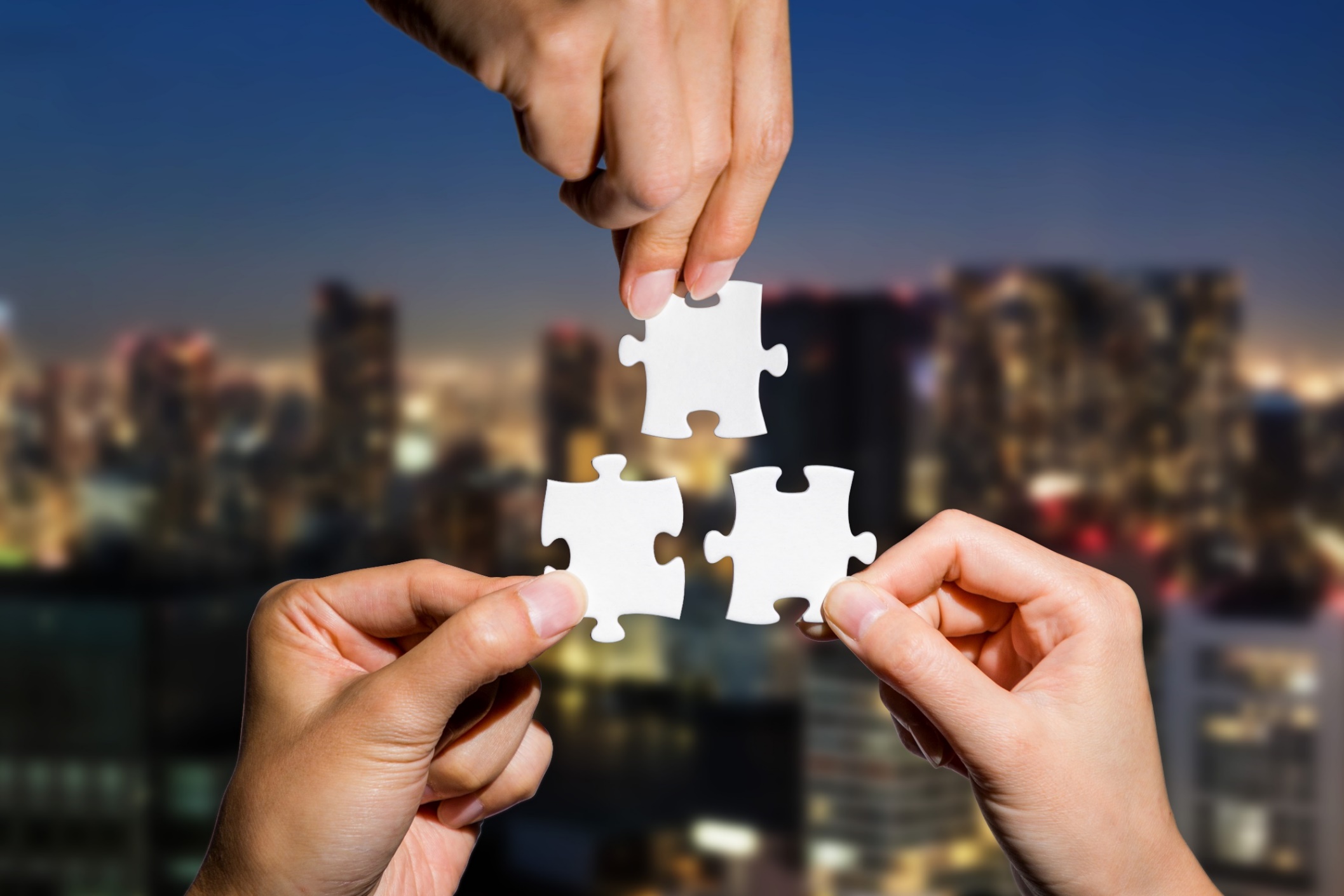 CONSOLIDATION
Practice writing these sentences by imagining you are working as a tour guide for Vietnam. Write on the board:
• two ways to describe Vietnamese people and three things they are famous for 
• three places in your country to introduce to foreign tourists 
• what to do at each place and some food and drinks the tourists should try
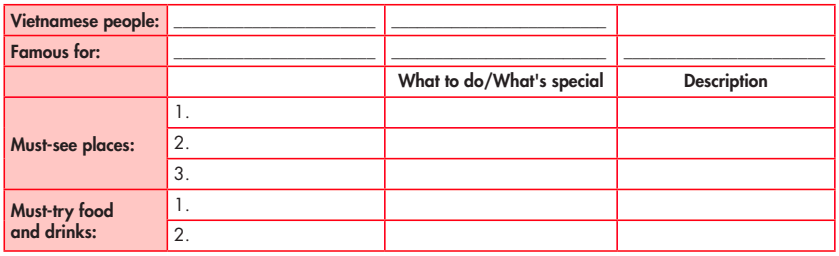 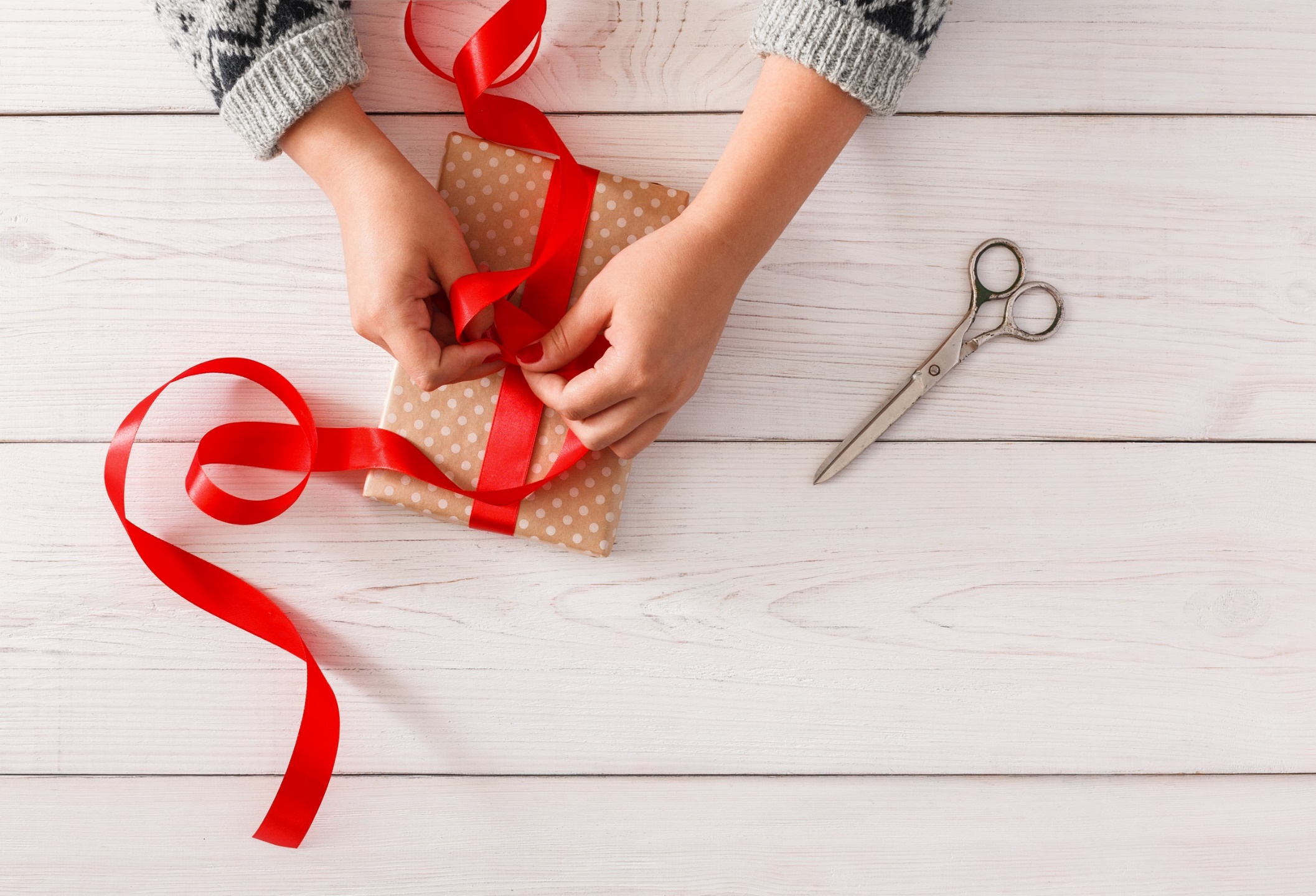 WRAP-UP
Today’s lesson
Speaking:
Practice making a travel guide.

Writing:
Learn to use descriptive language (Writing skills).
Homework
Prepare for the next lesson (Review unit 4 - Listening, Reading & Vocab - pages 95 & 96 - SB).
Play the consolidation games on www.eduhome.com.vn
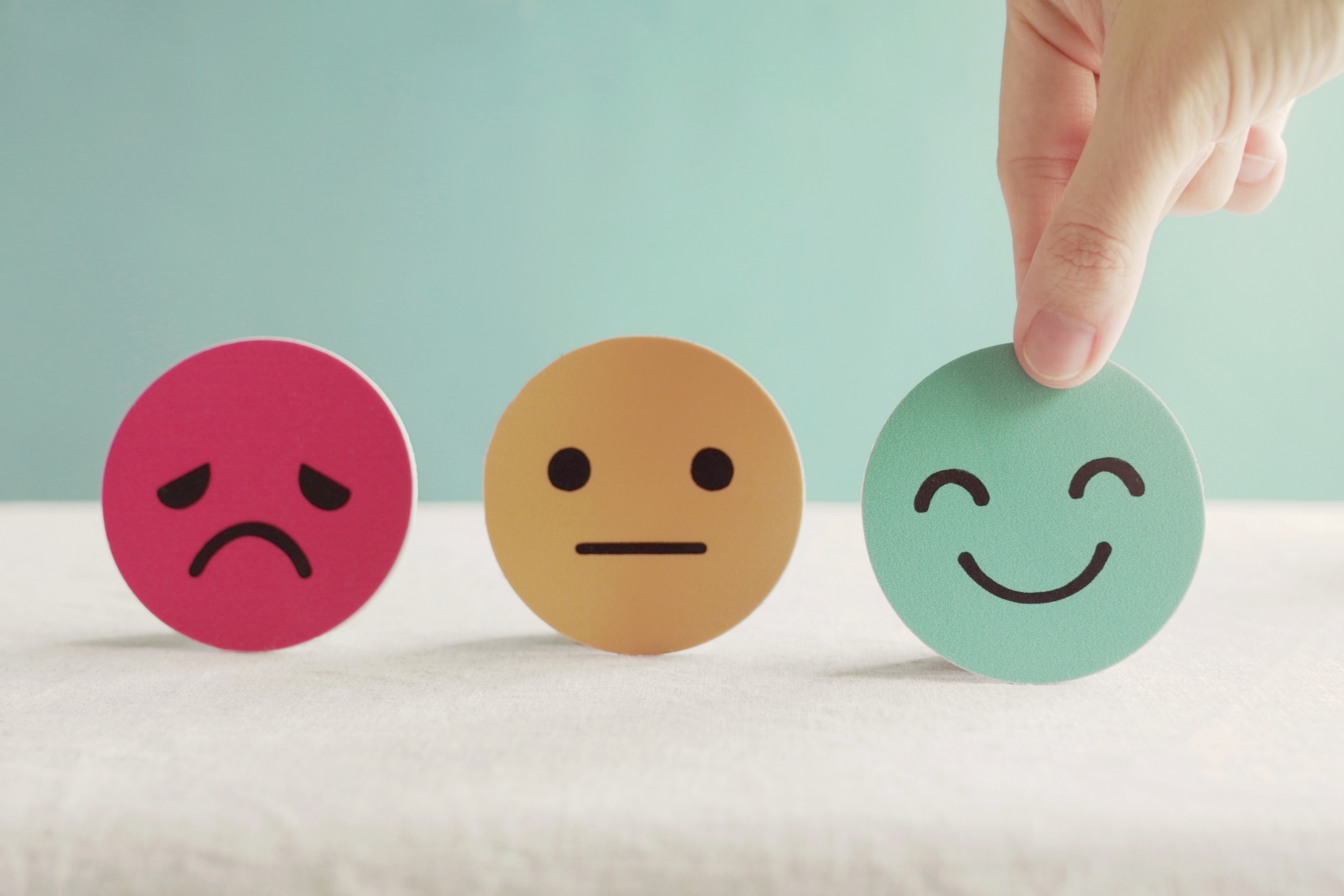 Lesson 3
Stay positive and have a nice day!